Graph cuts for maximum a posteriori inference with Markov random field priors
Simon Prince
s.prince@cs.ucl.ac.uk
Plan of Talk
Denoising problem
Markov random fields (MRFs)
Max-flow / min-cut
Binary  MRFs (exact solution)
Multi-label MRFs – submodular (exact solution)
Multi-label MRFs - non-submodular (approximate)
Binary Denoising
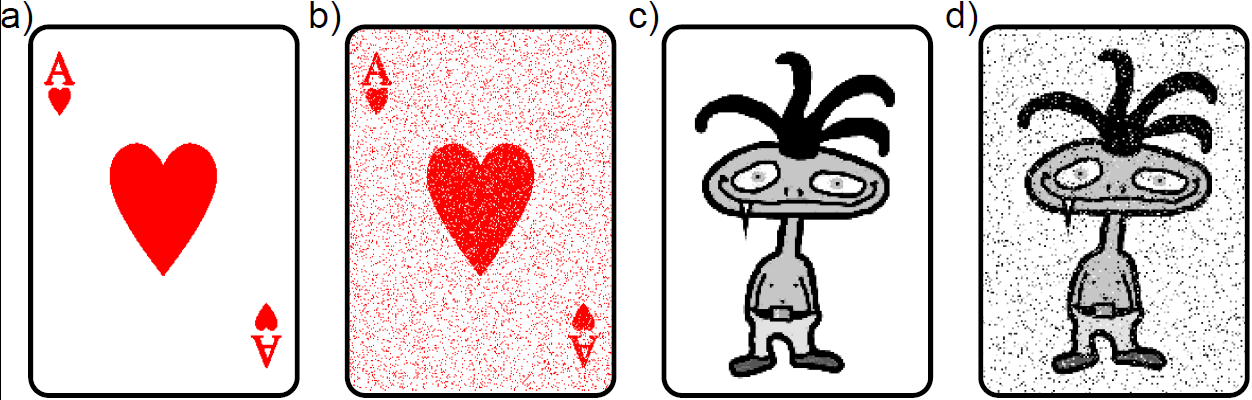 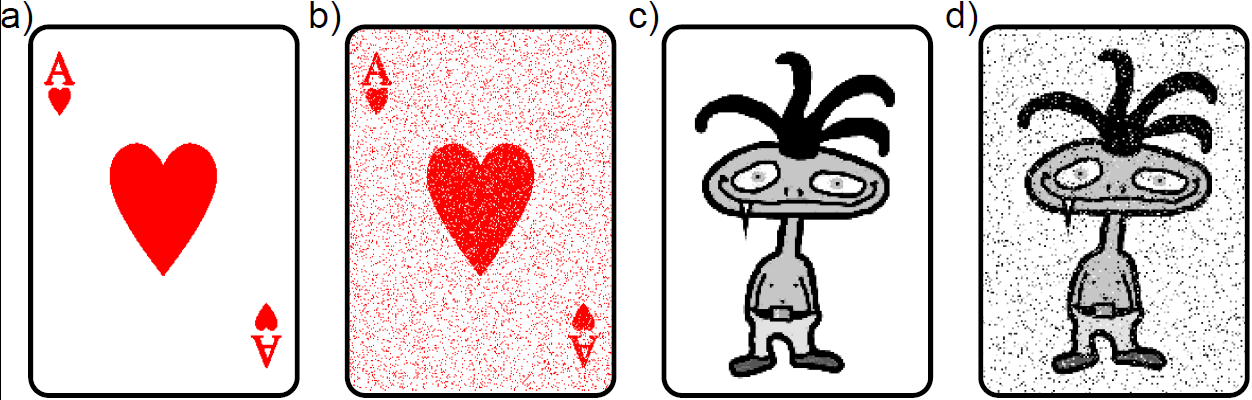 Before
After
Image represented as binary discrete variables.  Some proportion of pixels randomly changed polarity.
Multi-label Denoising
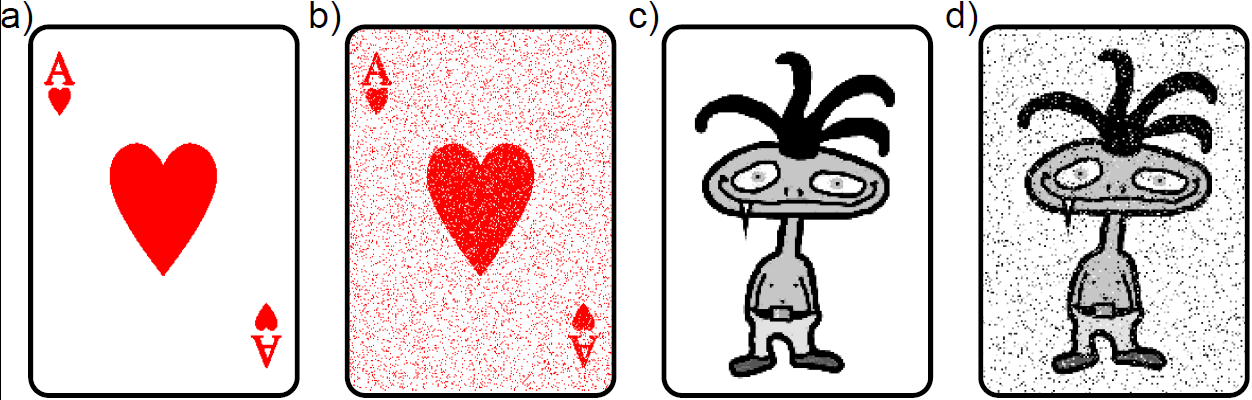 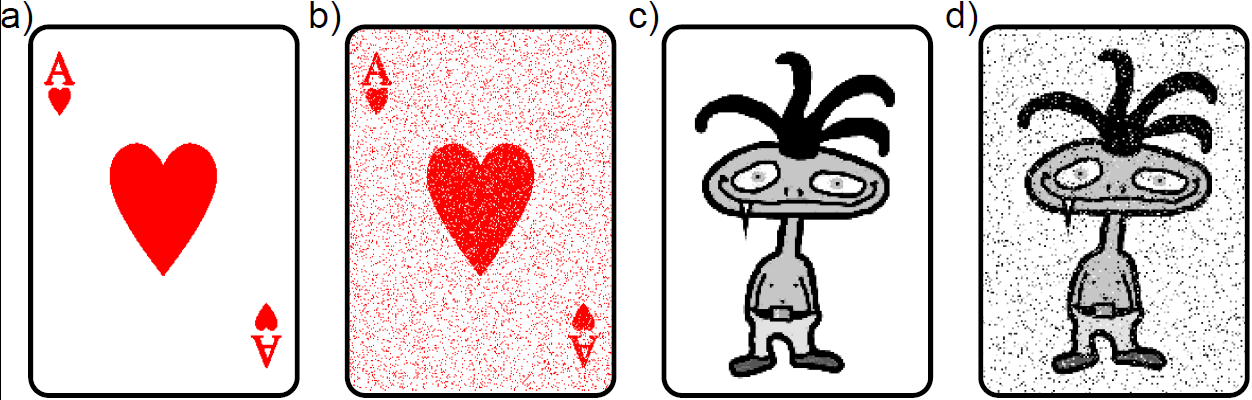 Before
After
Image represented as discrete variables representing intensity.  Some proportion of pixels randomly changed according to a uniform distribution.
Denoising Task
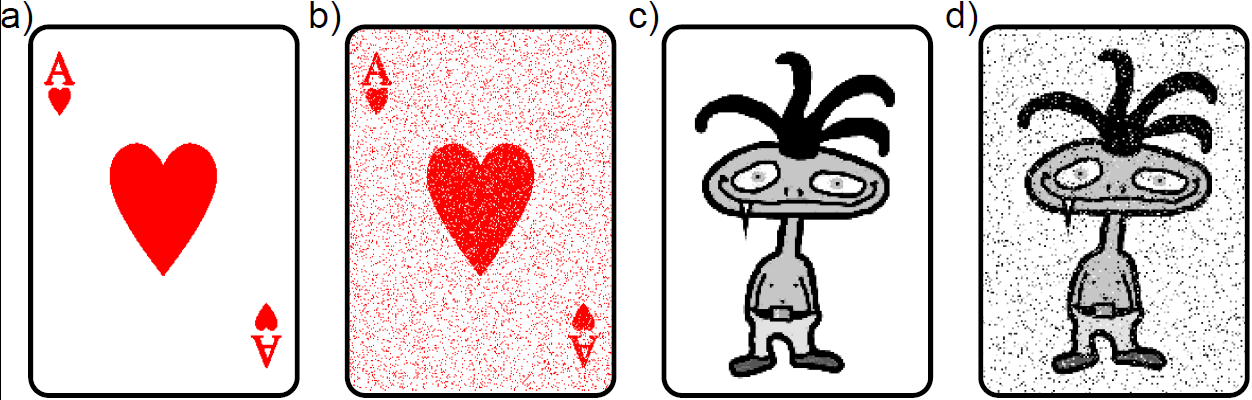 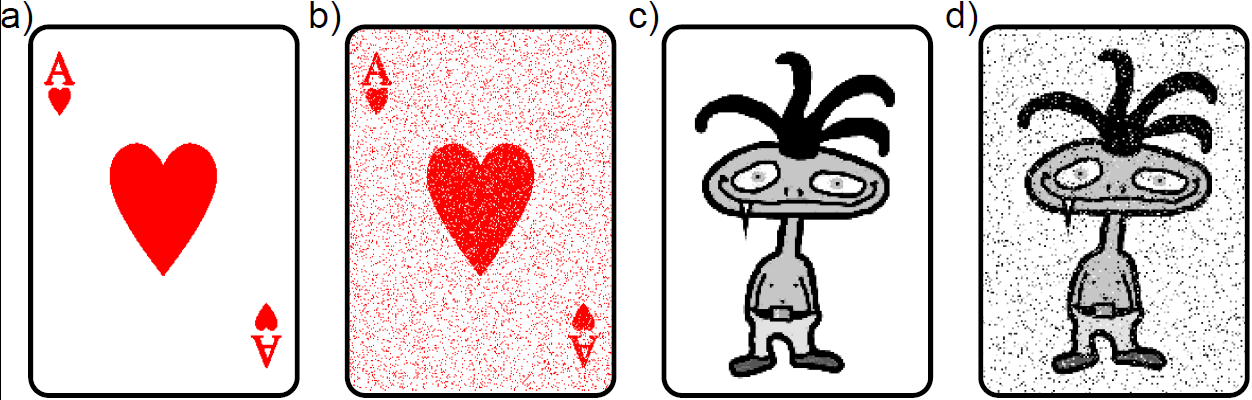 Observed Data
Uncorrupted Image
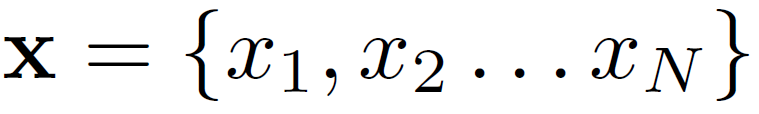 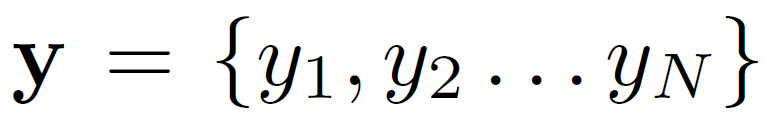 Denoising
Bayes’ rule:
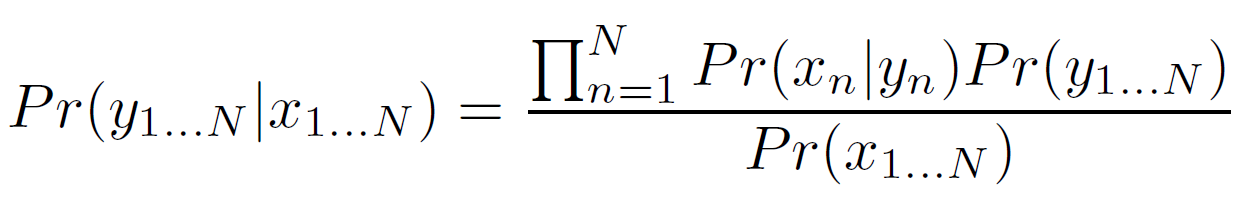 Likelihoods:
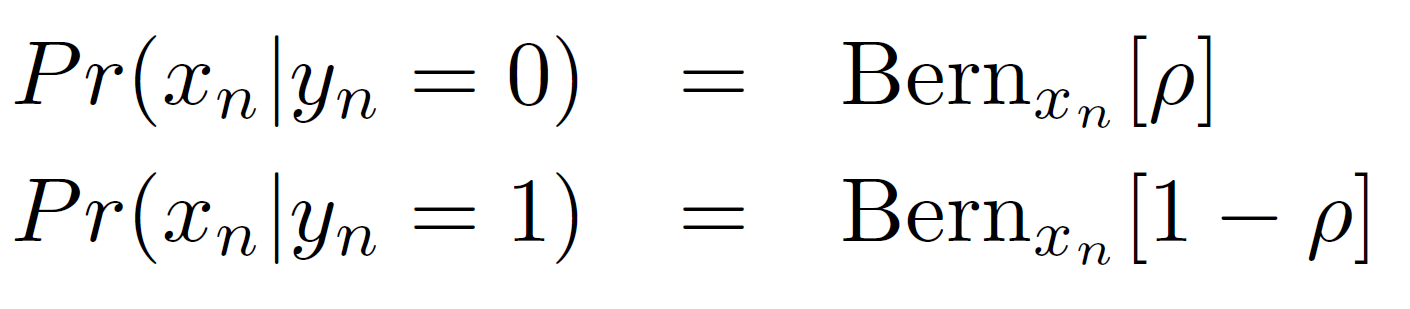 Prior:  Markov random field (smoothness)
MAP Inference:  Graph cuts
Many other vision tasks have this structure (stereo, segmentation etc.)
Plan of Talk
Denoising problem
Markov random fields (MRFs)
Max-flow / min-cut
Binary  MRFs –submodular (exact solution)
Multi-label MRFs – submodular (exact solution)
Multi-label MRFs - non-submodular (approximate)
Undirected Models
MRF is an example of an undirected model
Product of positive potential functions
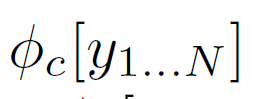 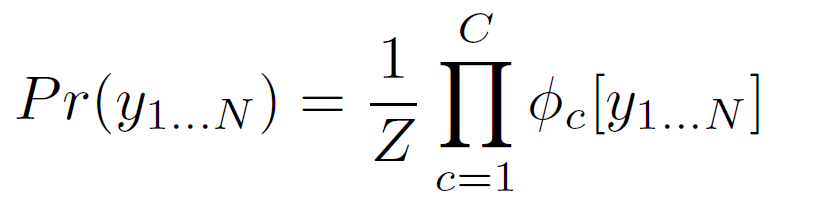 Z is a normalizing constant
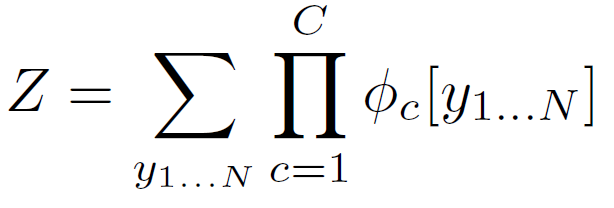 Z referred to as “partition function”
Alternate Formulation
Product of positive potential functions
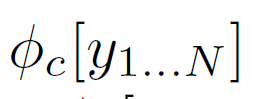 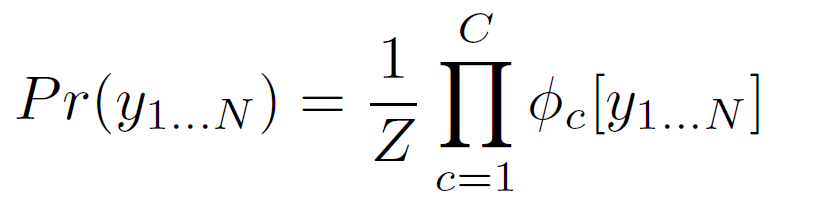 or product of exponential costs
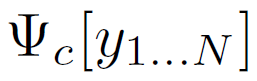 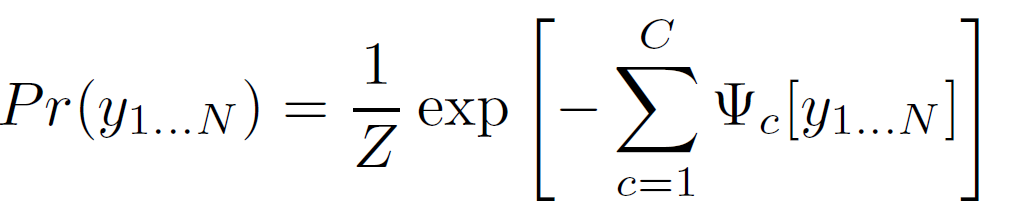 where
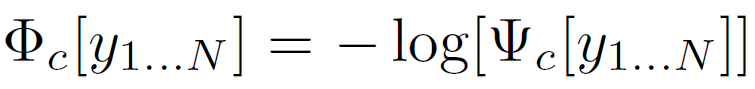 MRF Example
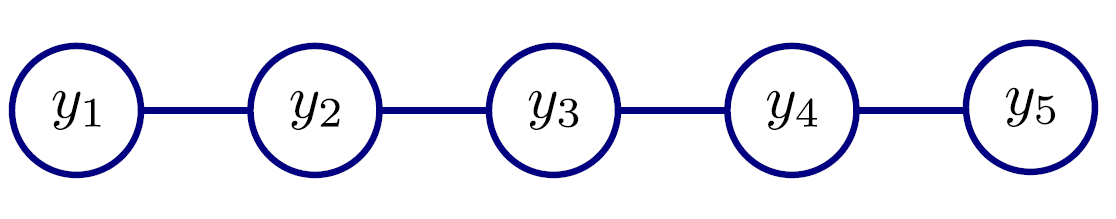 Consider a product of functions over neighbours
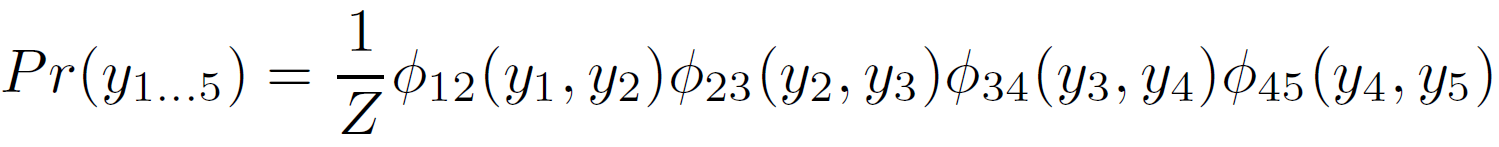 In this model a variable is conditionally independent of all the others given its neighbours

For example


So connections in graphical model (top) tell us about independence relations
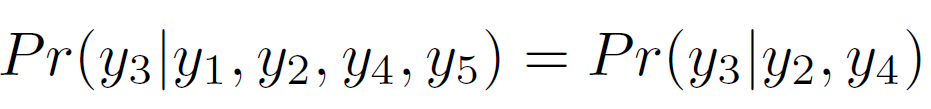 Proof of Markov Property
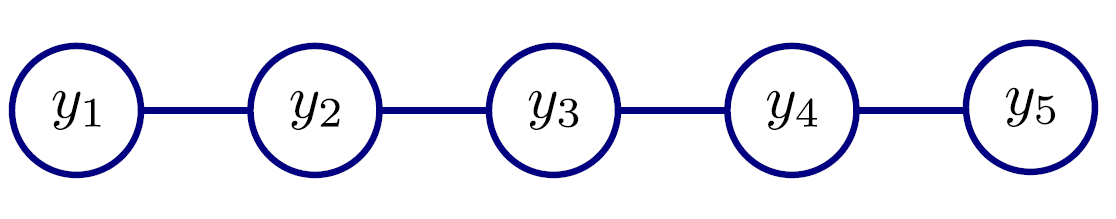 Using conditional probability relation
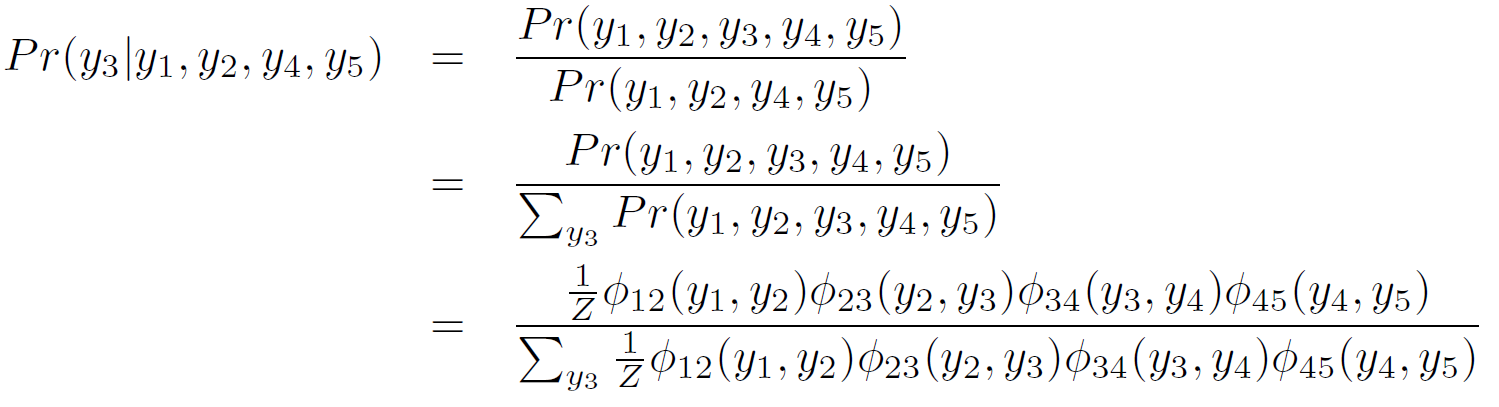 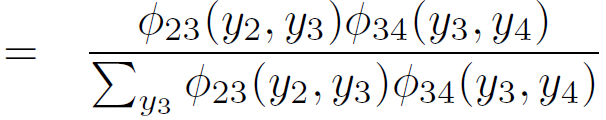 (only depends on neighbours)
MRF Example
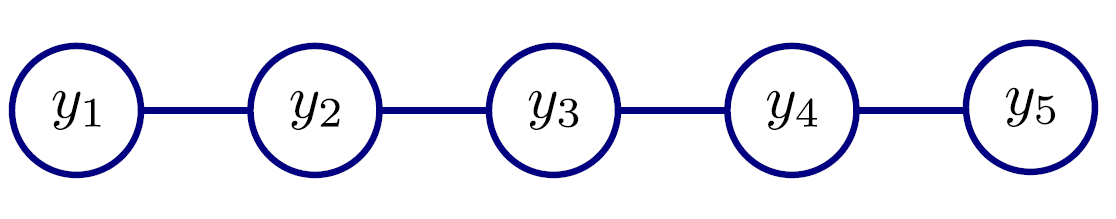 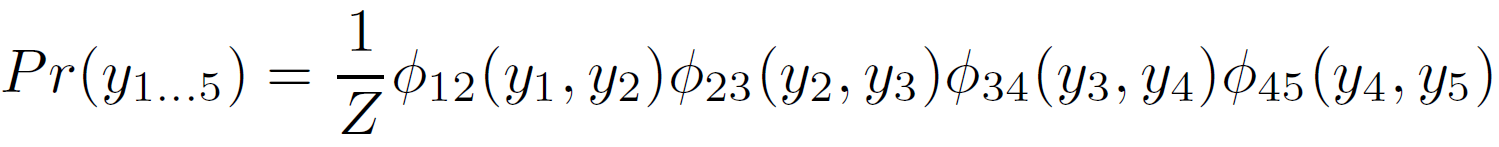 Consider the case where variables are binary, so functions return 4 different values depending on the combination of neighbours.  Let’s choose
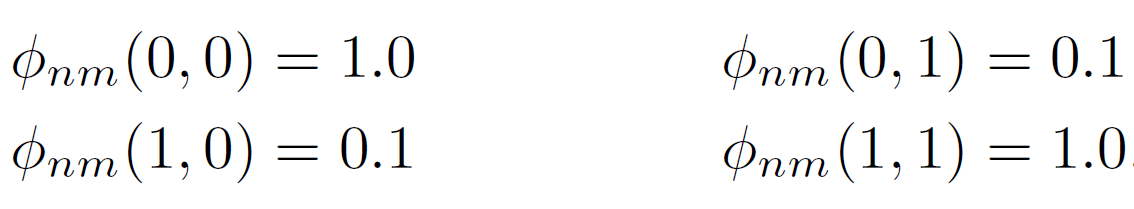 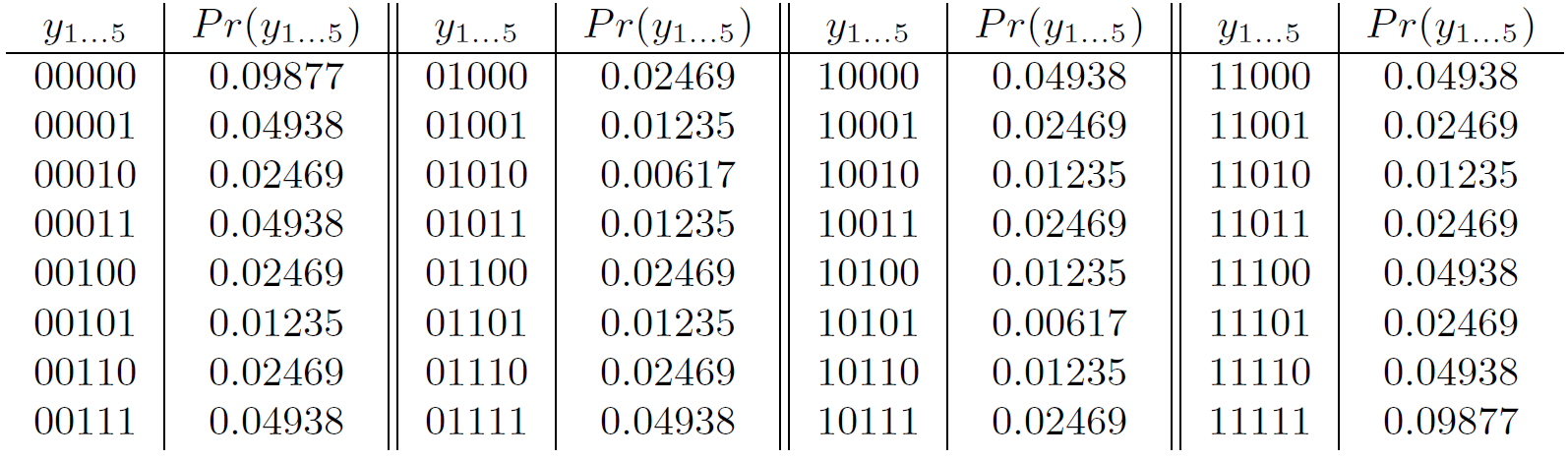 MRF Definition
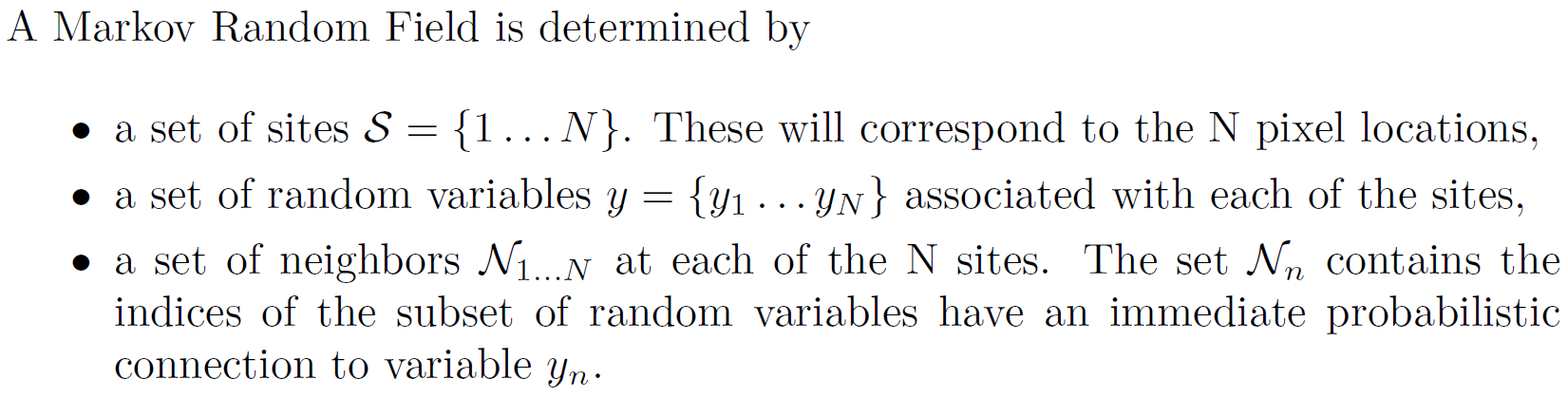 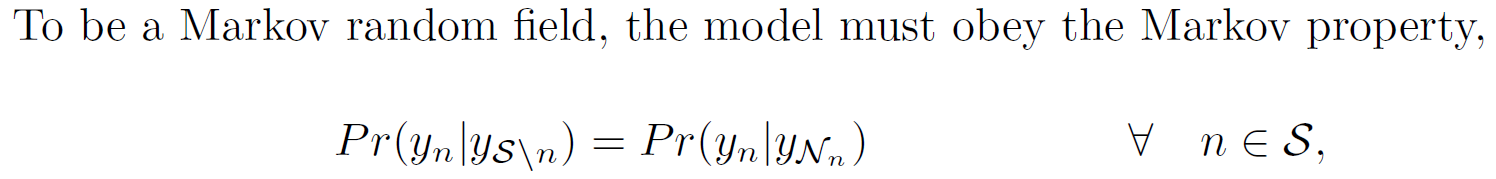 Hammersley Clifford Theorem
Any distribution that obeys the Markov property
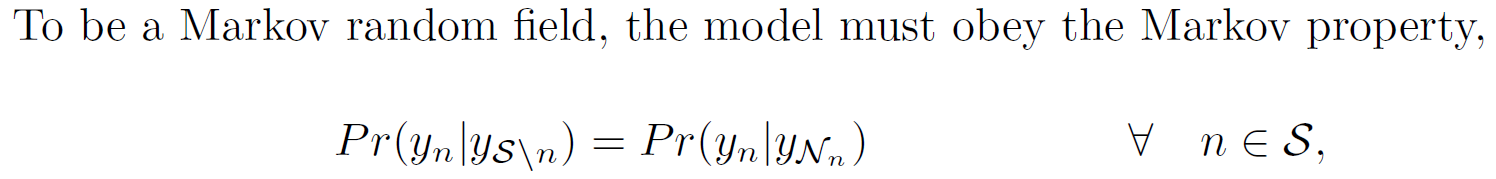 can be written in the form
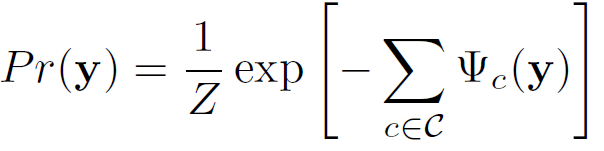 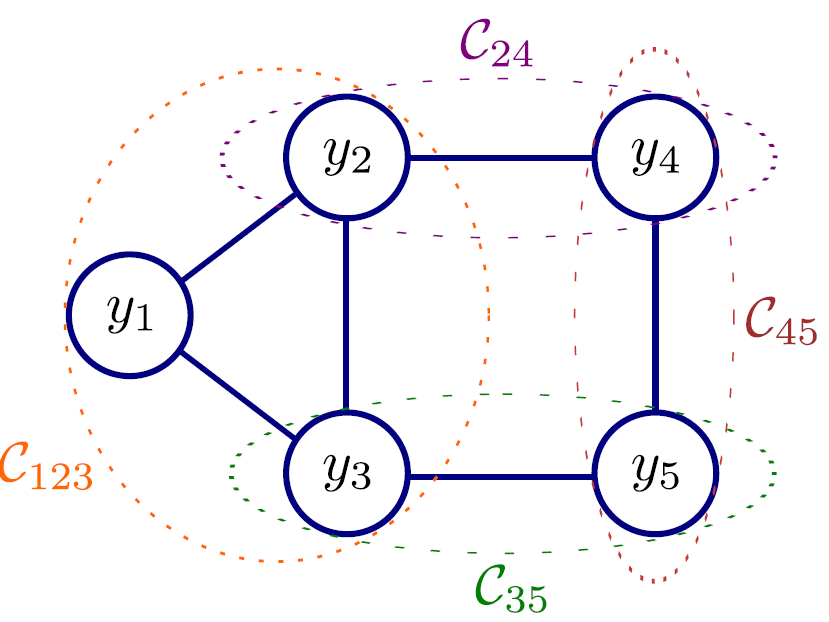 Where the c terms are maximal cliques 

Cliques = subsets of variables that all connect to each other.

Maximal = cannot add any more variables and still be a clique
Denoising with MRFs
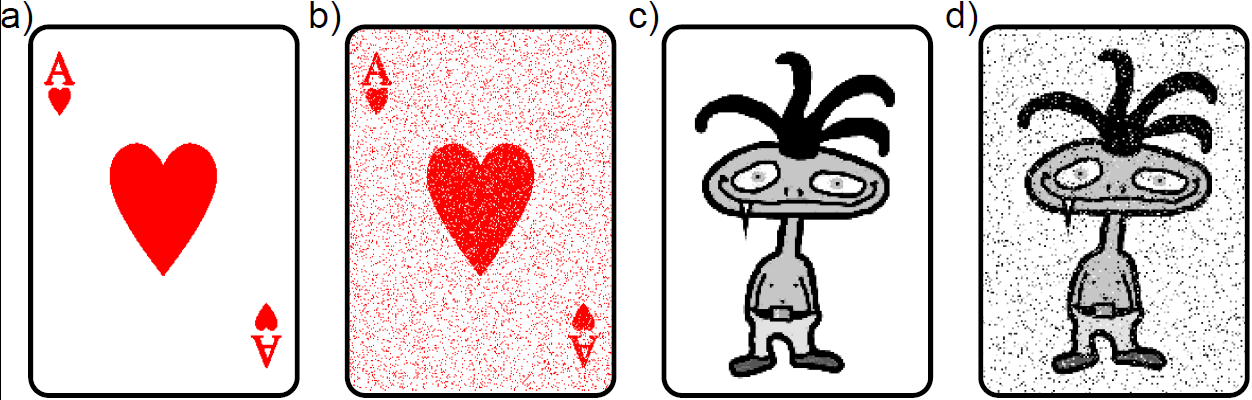 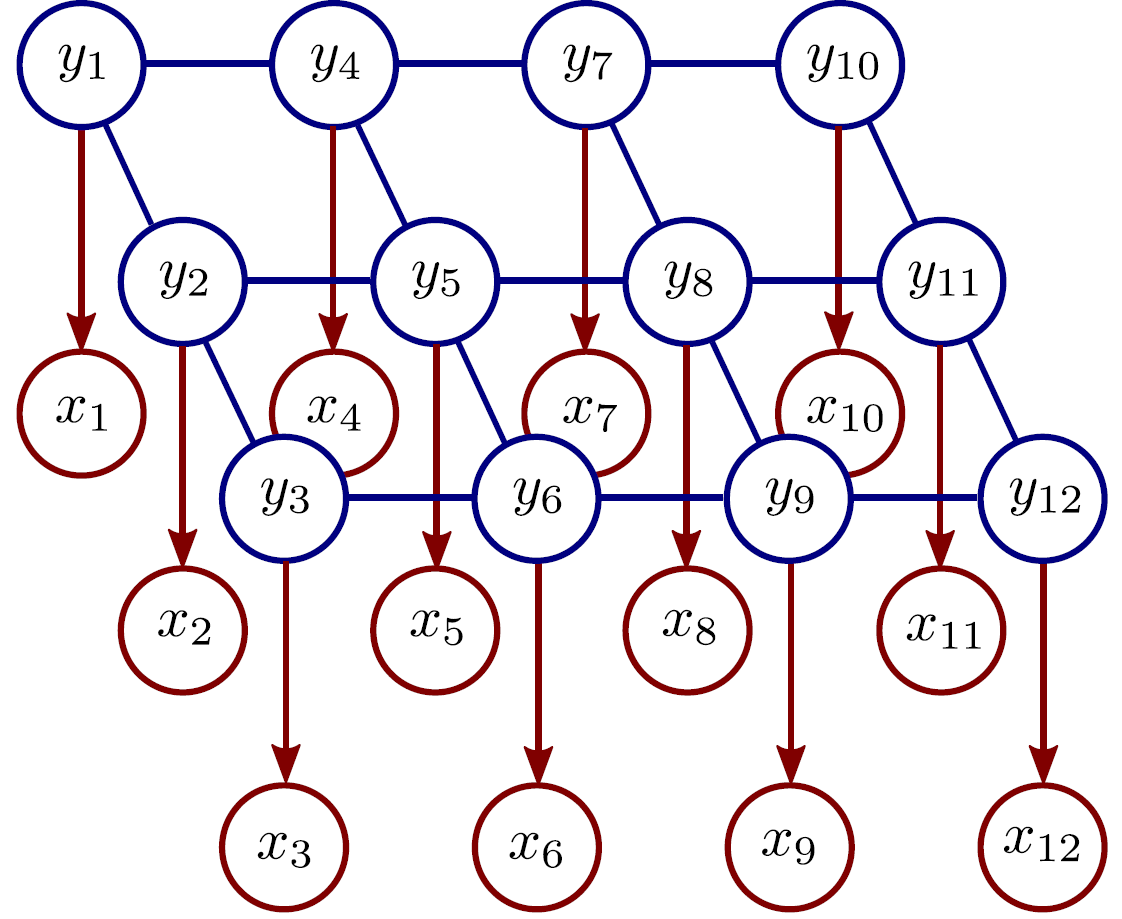 MRF Prior (pairwise cliques)
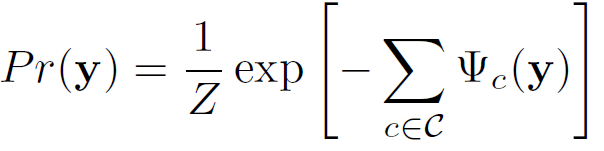 Original image, y
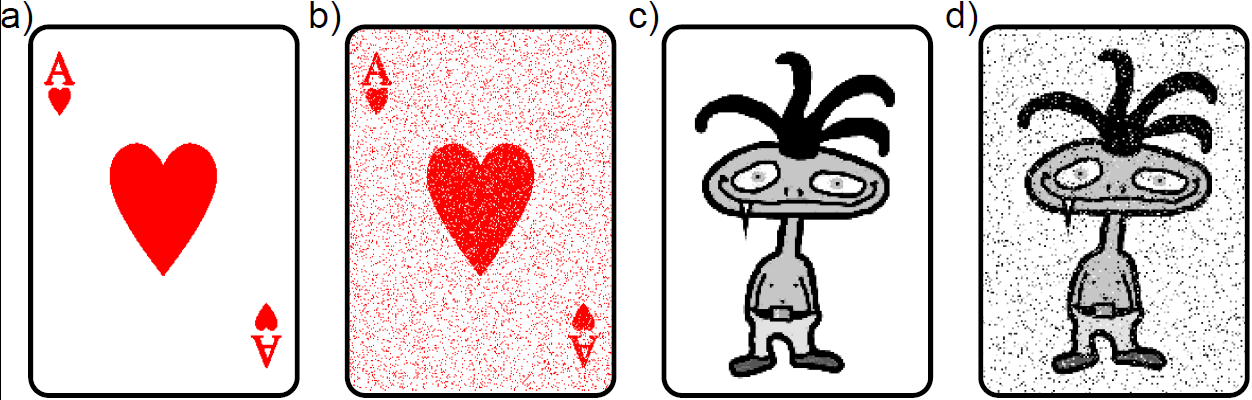 Likelihoods
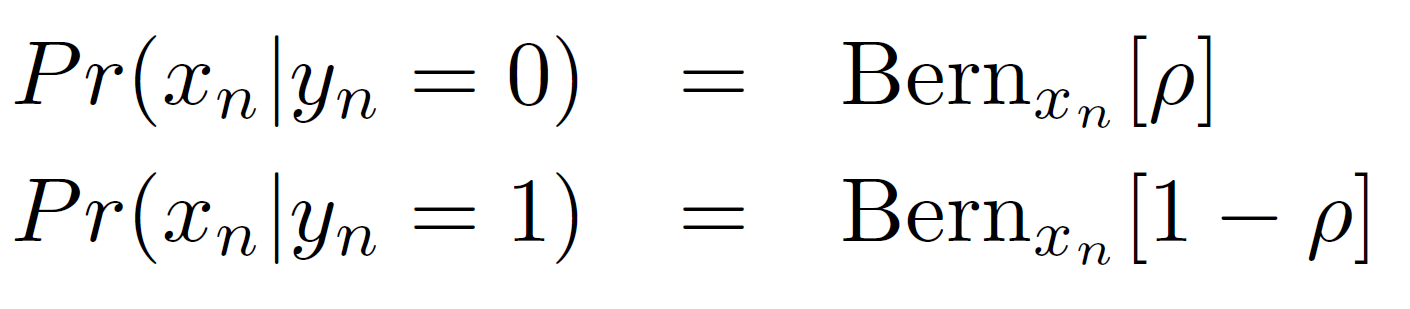 Observed image, x
Inference via Bayes’ rule:
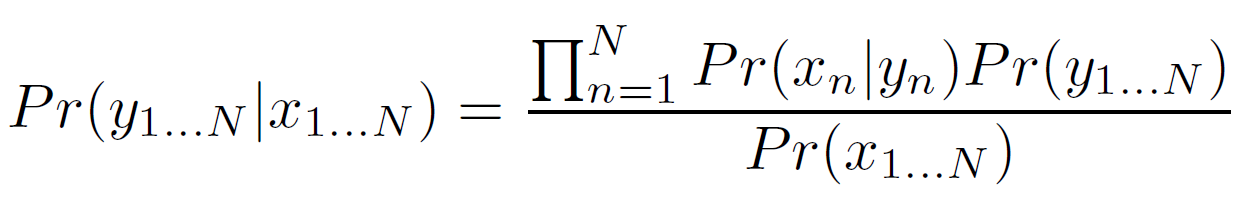 MAP Inference
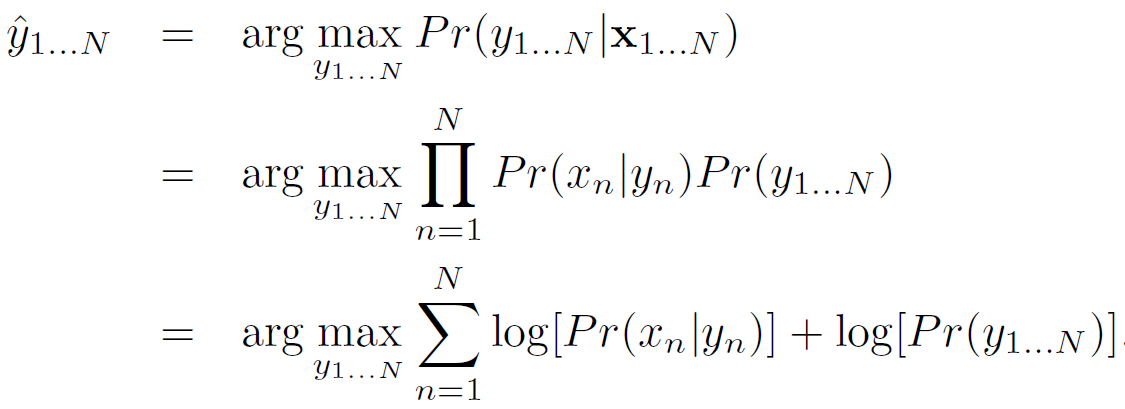 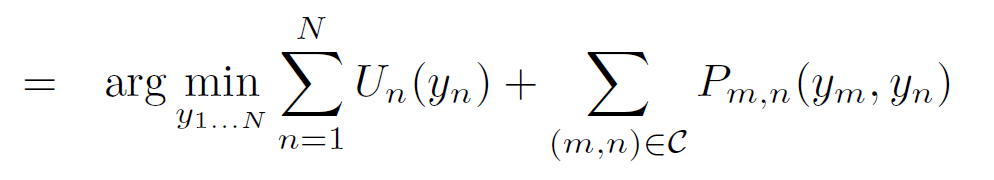 Unary terms
 (compatability of data with label y)
Pairwise terms
 (compatability of neighboring labels)
Graph Cuts Overview
Graph cuts used to optimise this cost function:
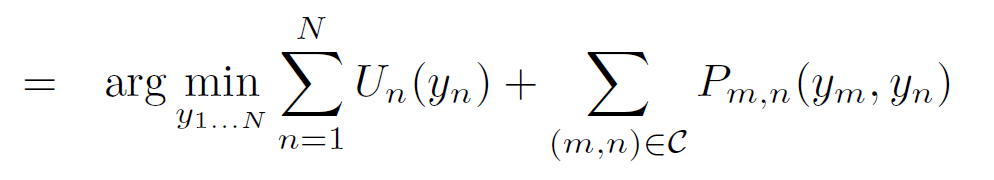 Unary terms
 (compatability of data with label y)
Pairwise terms
 (compatability of neighboring labels)
Three main cases:
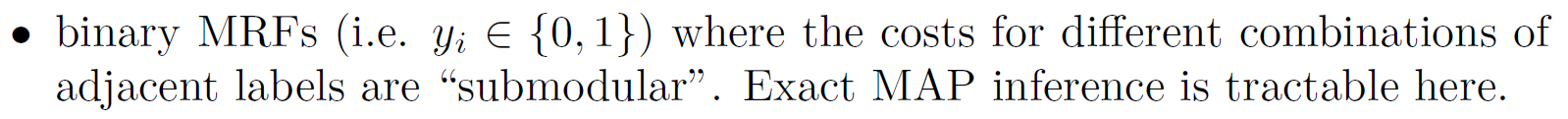 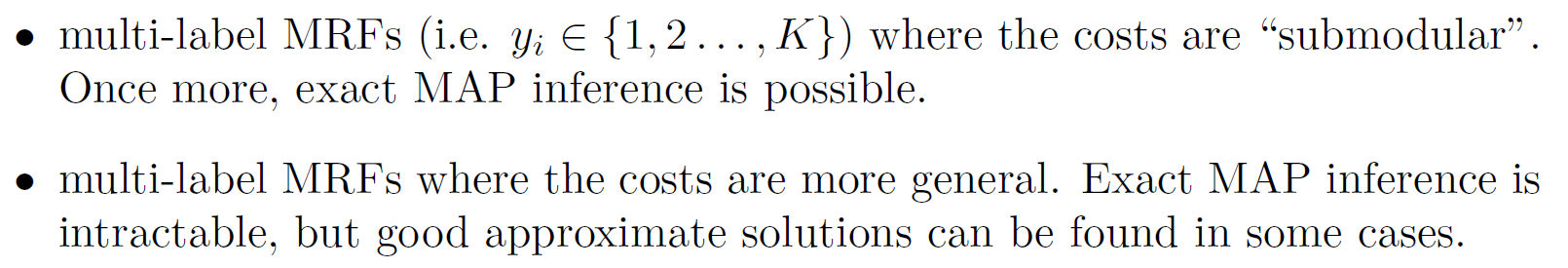 Graph Cuts Overview
Graph cuts used to optimise this cost function:
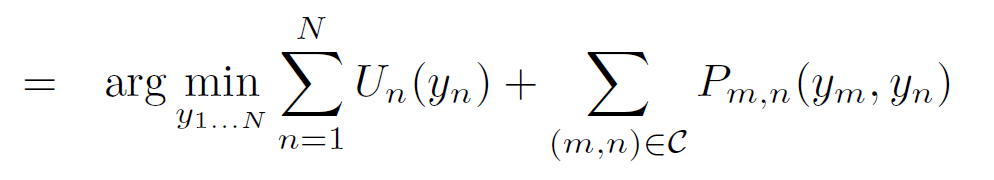 Unary terms
 (compatability of data with label y)
Pairwise terms
 (compatability of neighboring labels)
Approach:

Convert  minimization into the form of a standard CS problem,

	MAXIMUM FLOW or MINIMUM CUT ON A GRAPH

Low order polynomial methods for solving this problem are known
Plan of Talk
Denoising problem
Markov random fields (MRFs)
Max-flow / min-cut
Binary  MRFs - submodular (exact solution)
Multi-label MRFs – submodular (exact solution)
Multi-label MRFs - non-submodular (approximate)
Max-Flow Problem
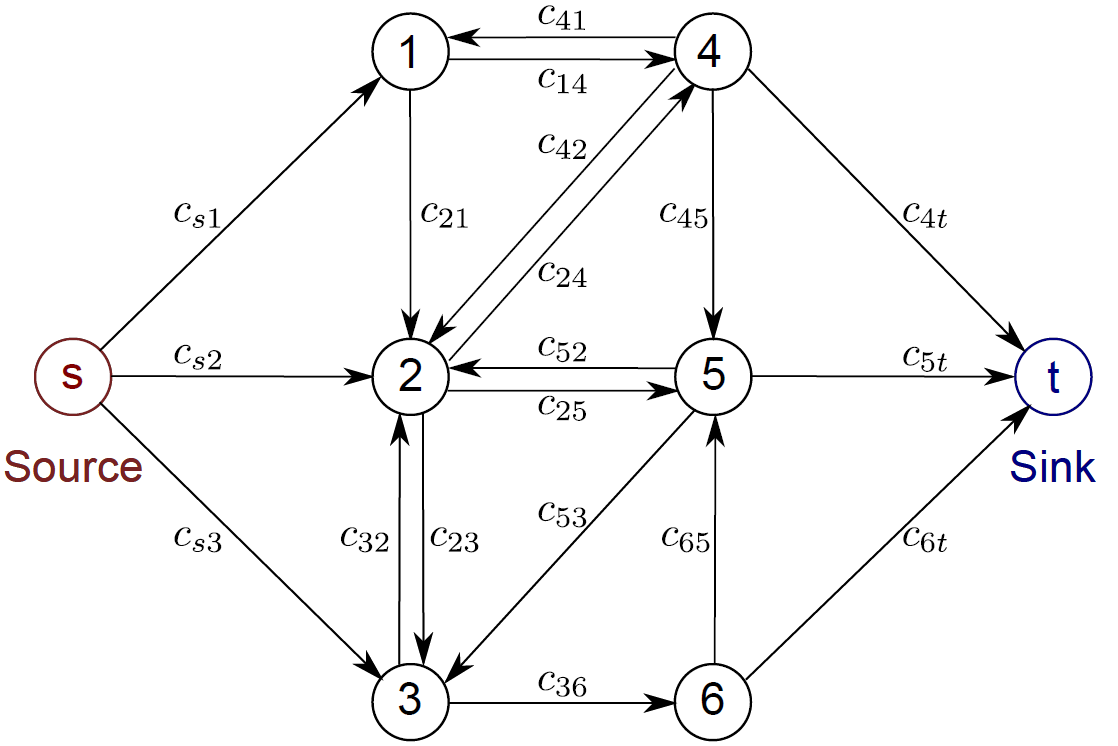 Goal:

To push as much ‘flow’ as possible through the directed graph from the source to the sink.

Cannot exceed the (non-negative) capacities cij associated with each edge.
Saturated Edges
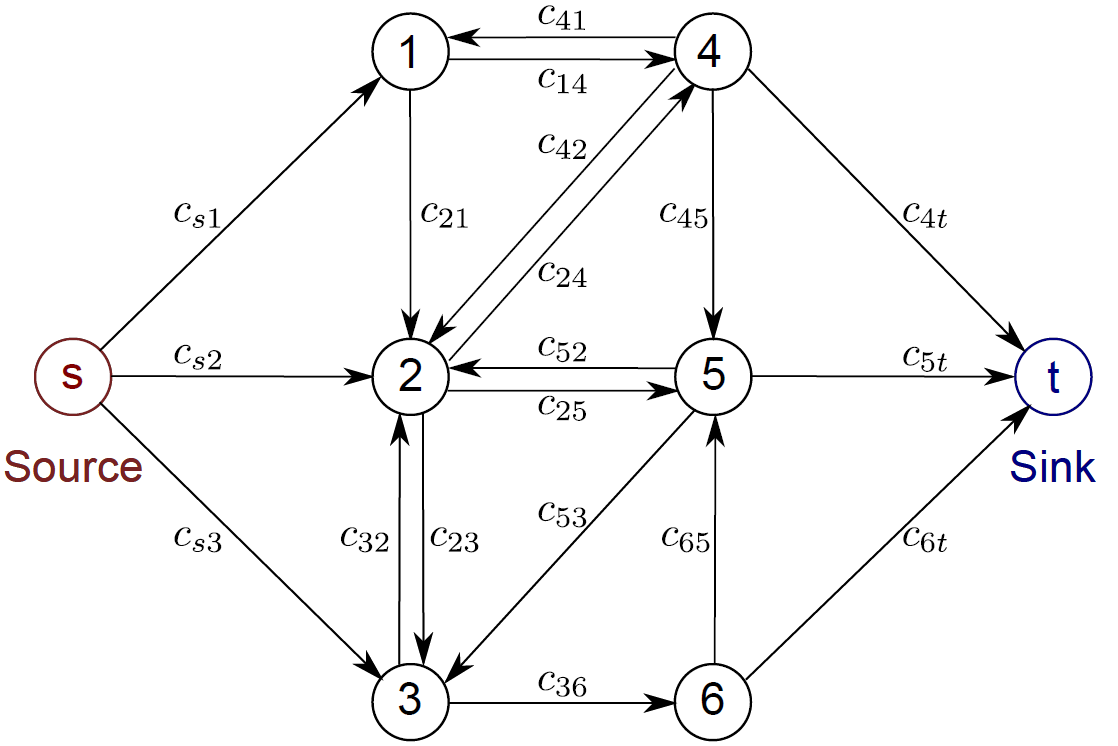 When we are pushing the maximum amount of flow:

There must be at least one saturated edge on any path from source to sink
		(otherwise we could push more flow)

The set of saturated edges hence separate the source and sink
Min Cut
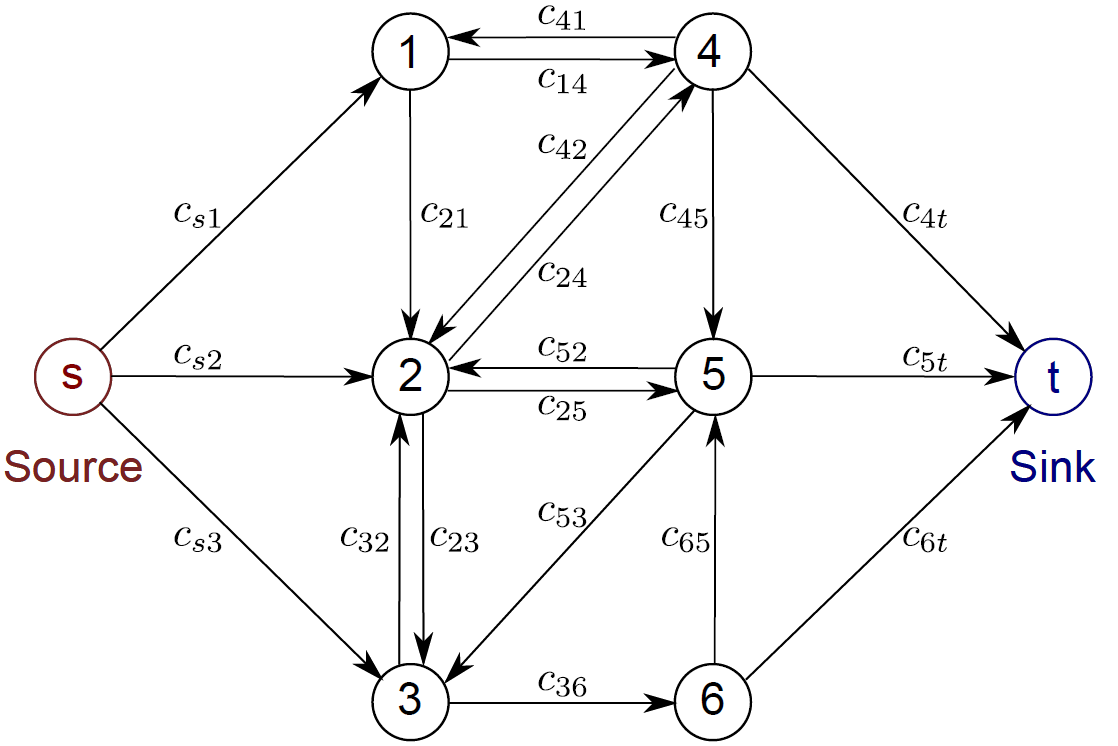 Define a cut on the graph as a set of edges that separate the source and sink.

Cost of cut = total capacity of these edges

Edges that saturate in the maximum flow solution form the minimum cost cut

Can talk interchangeably about  max-flow or min-cut
Augmenting Paths
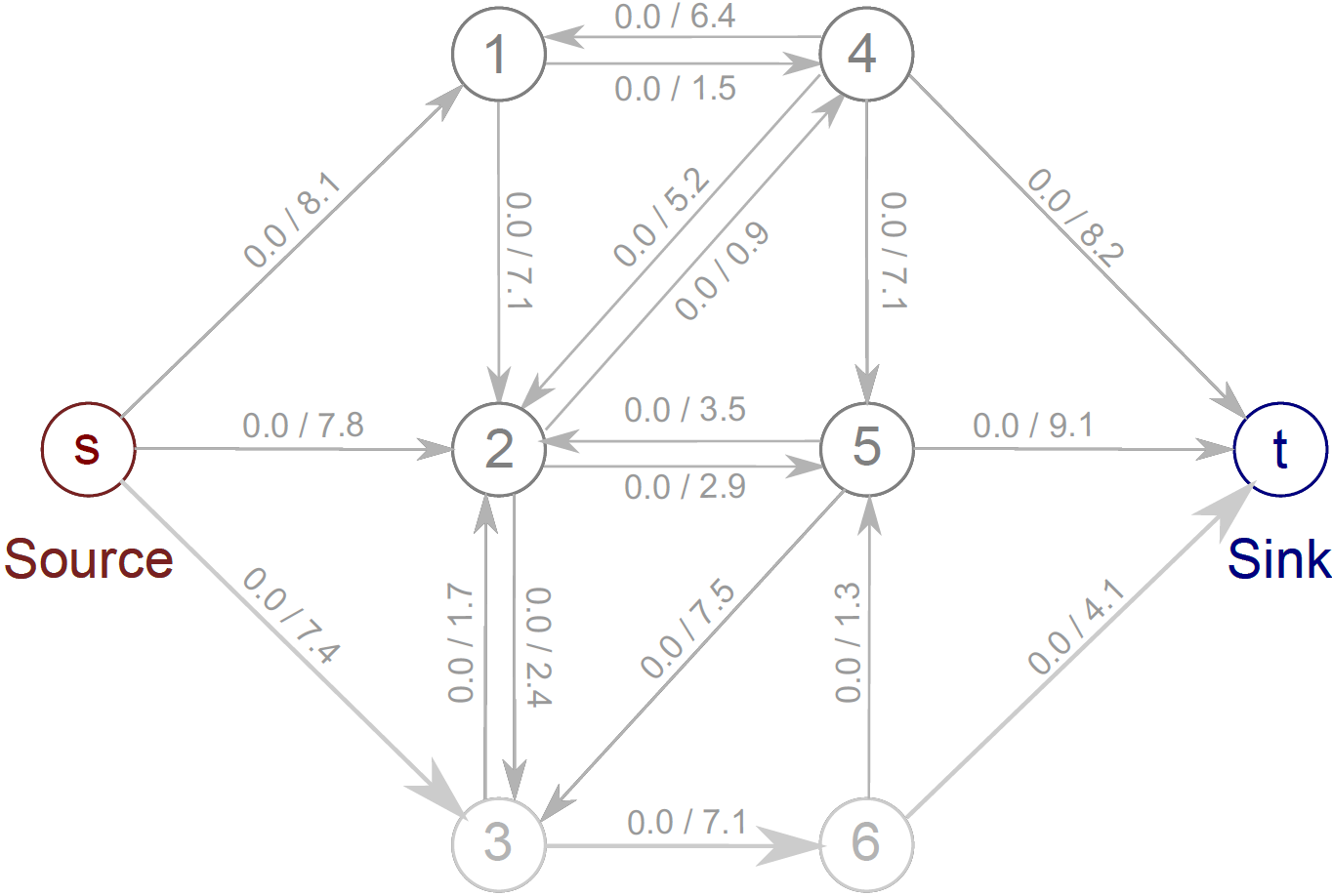 Two numbers represent:    current flow / total capacity
Augmenting Paths
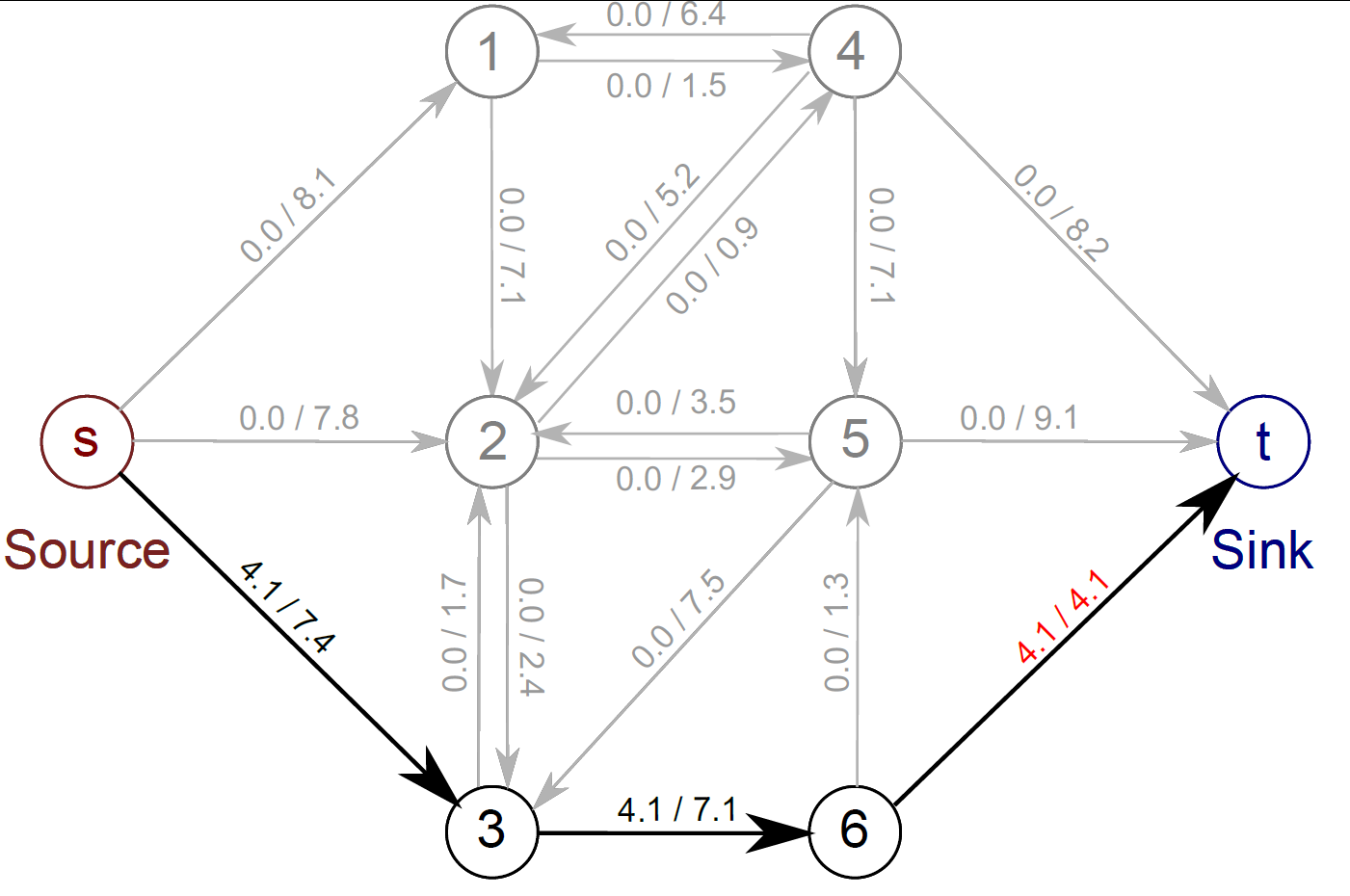 Choose any route from source to sink with spare capacity and push as much flow as you can.  One edge (here 6-t) will saturate.
Augmenting Paths
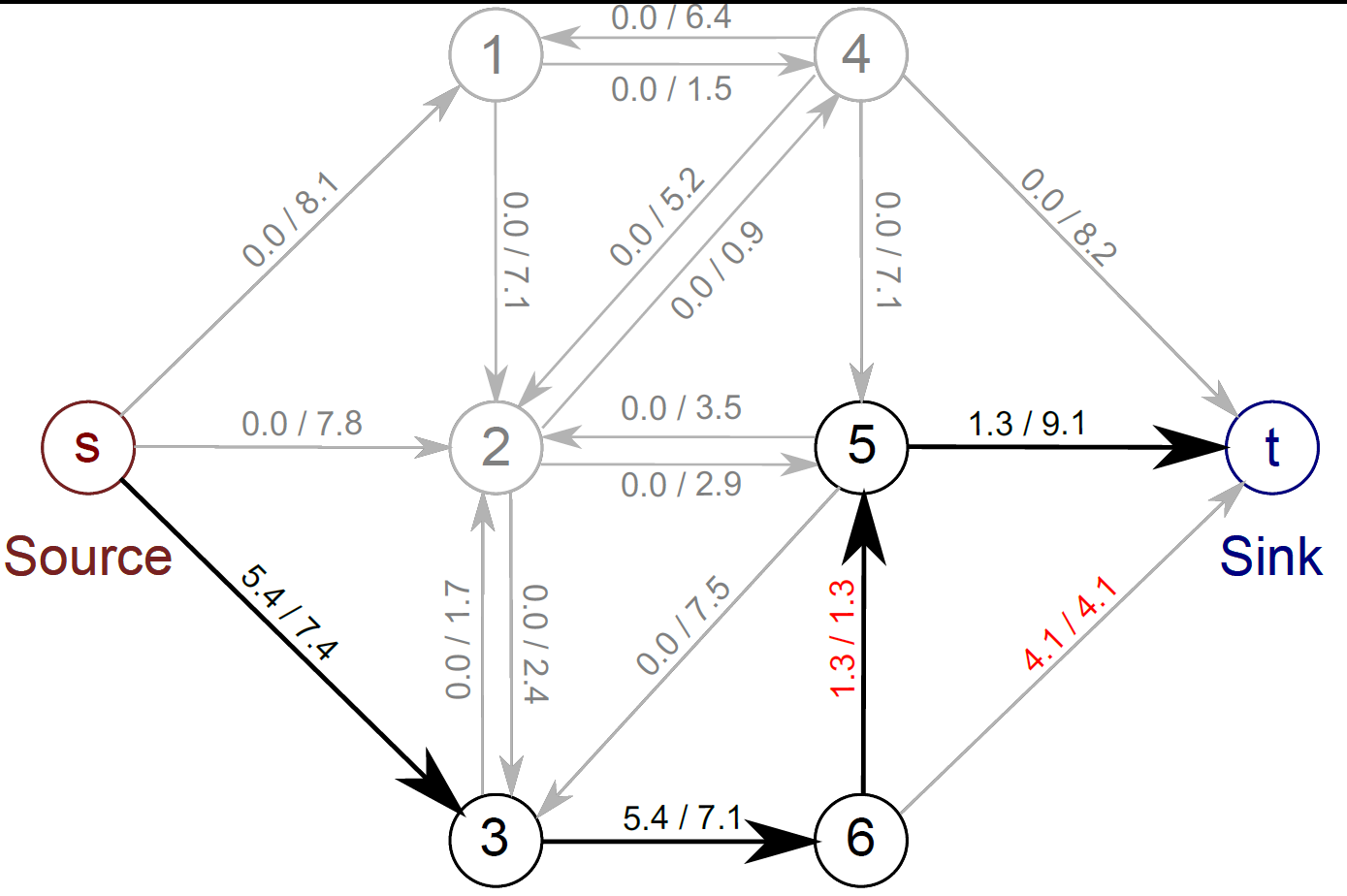 Choose another route, respecting remaining capacity.  This time edge 5-6 saturates.
Augmenting Paths
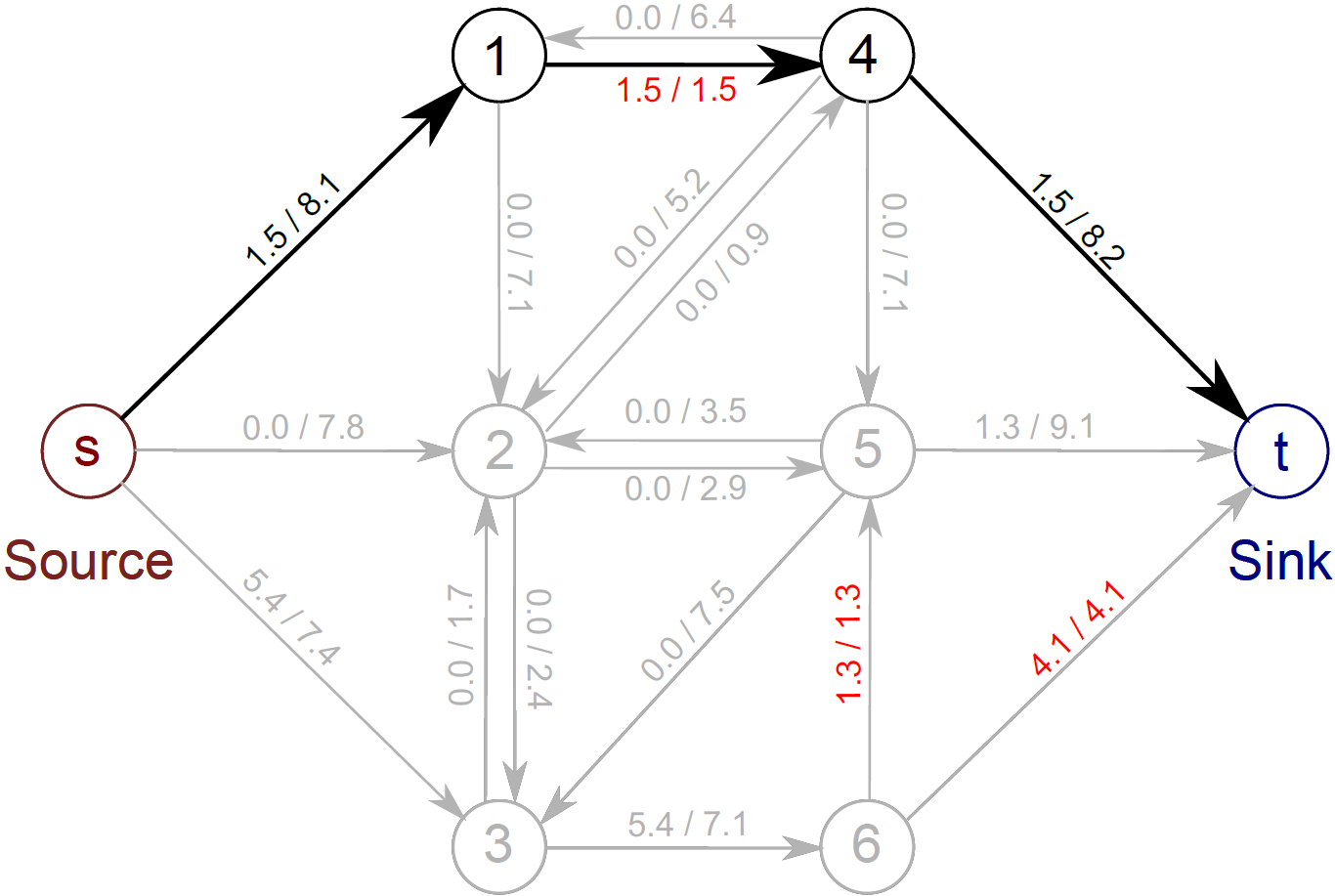 A third route.  Edge 1-4 saturates
Augmenting Paths
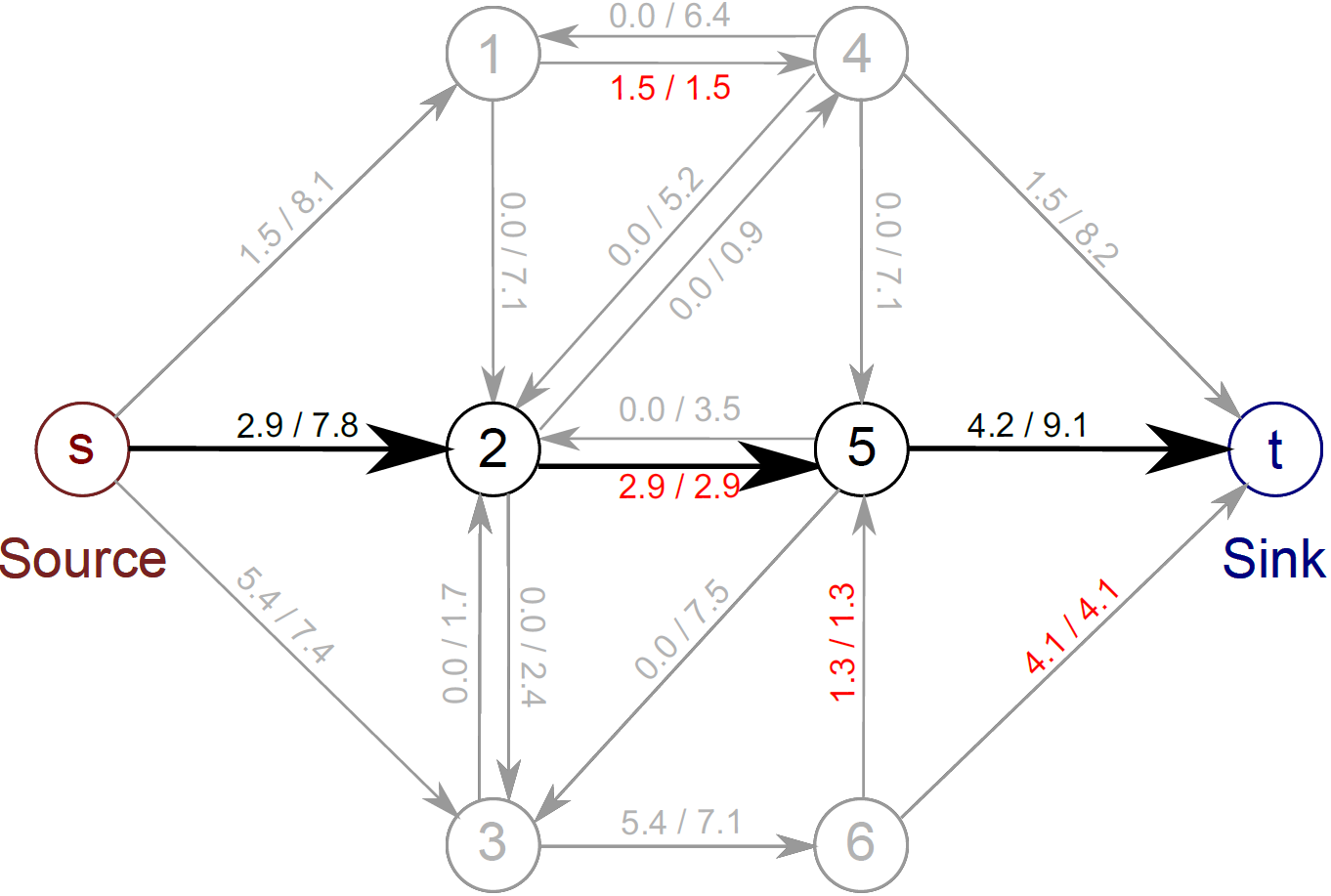 A fourth route.  Edge 2-5 saturates
Augmenting Paths
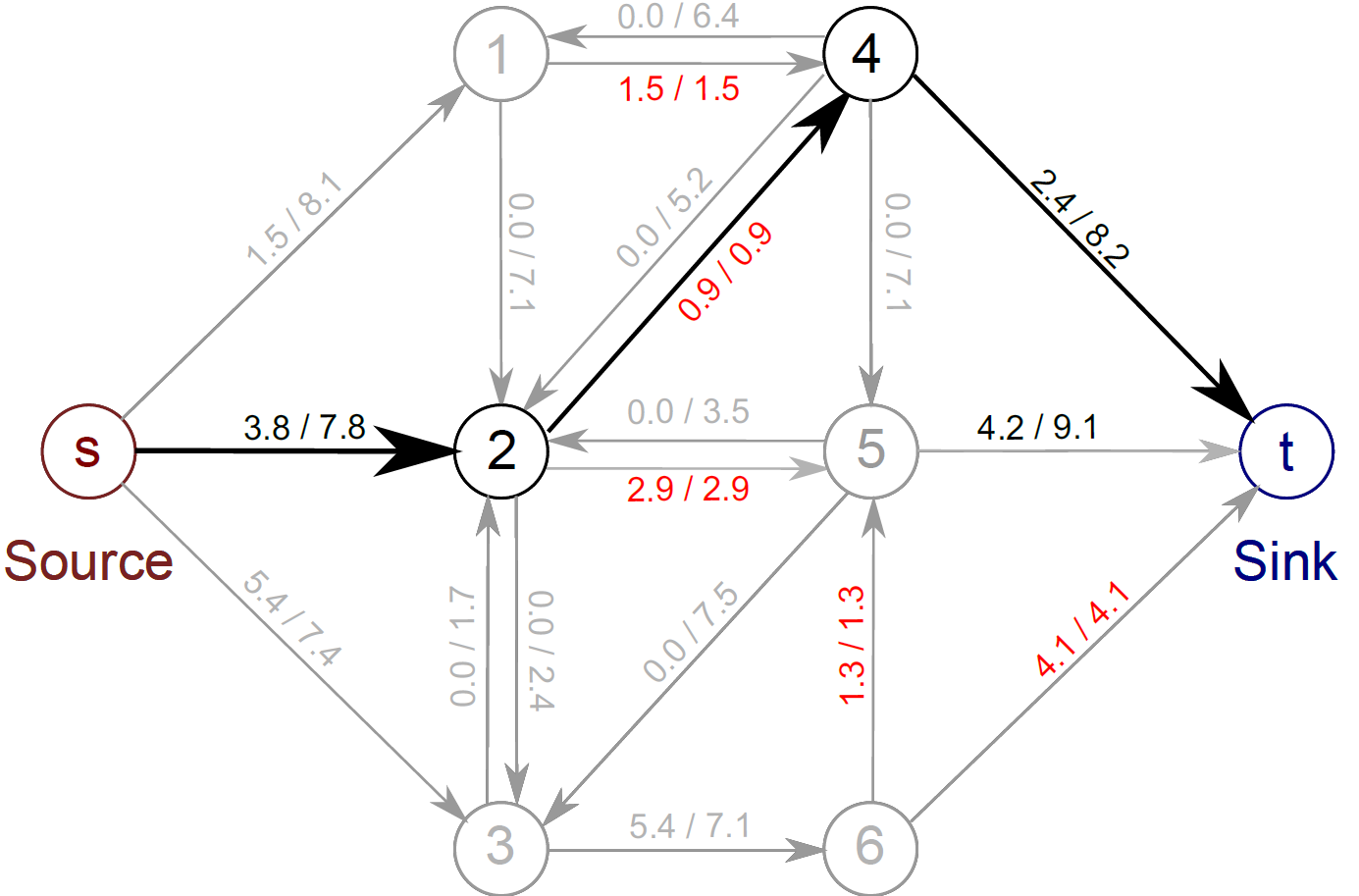 A fifth route.  Edge 2-4 saturates
Augmenting Paths
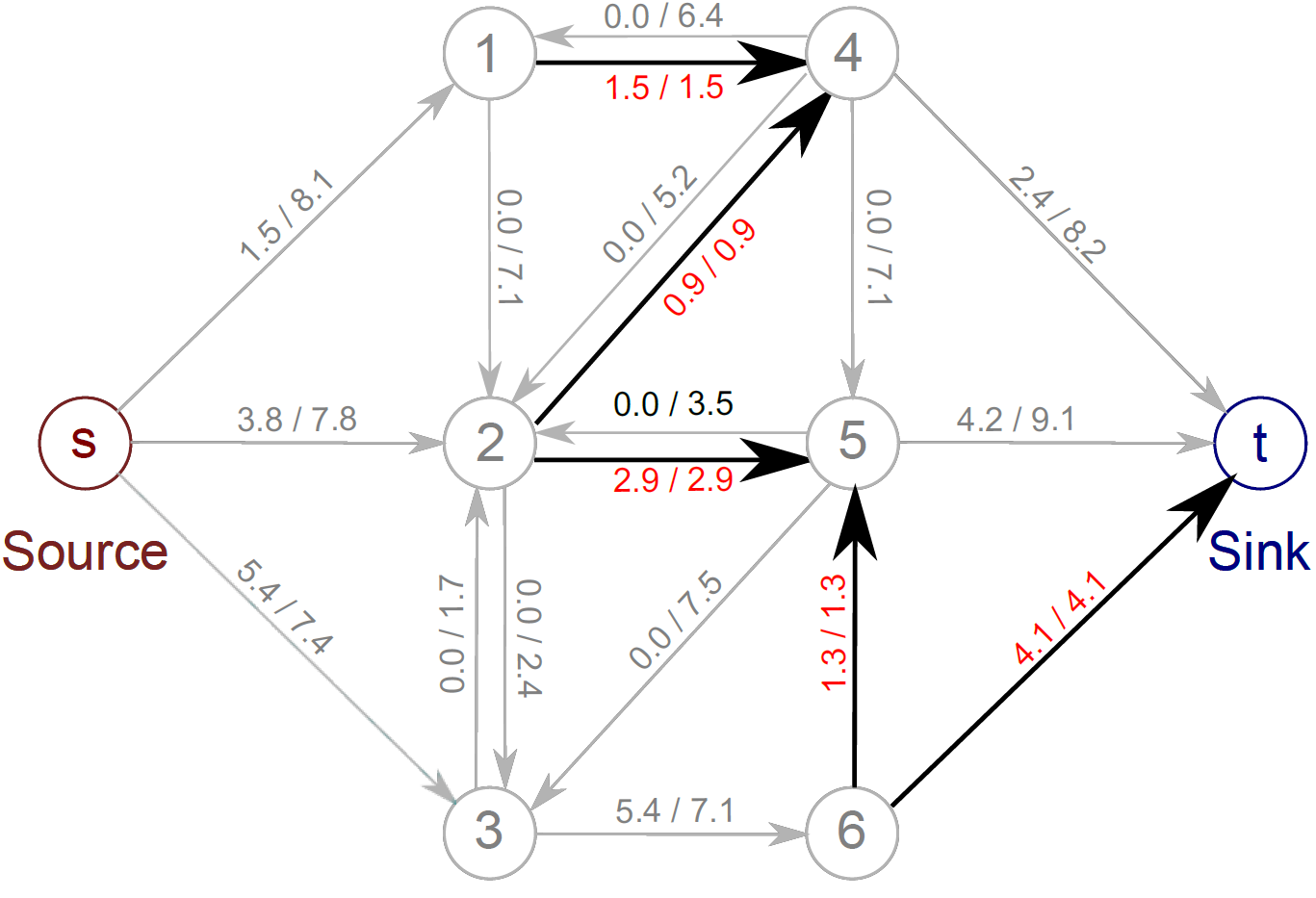 There is now no further route from source to sink – there is a saturated edge along every possible route (highlighted arrows)
Augmenting Paths
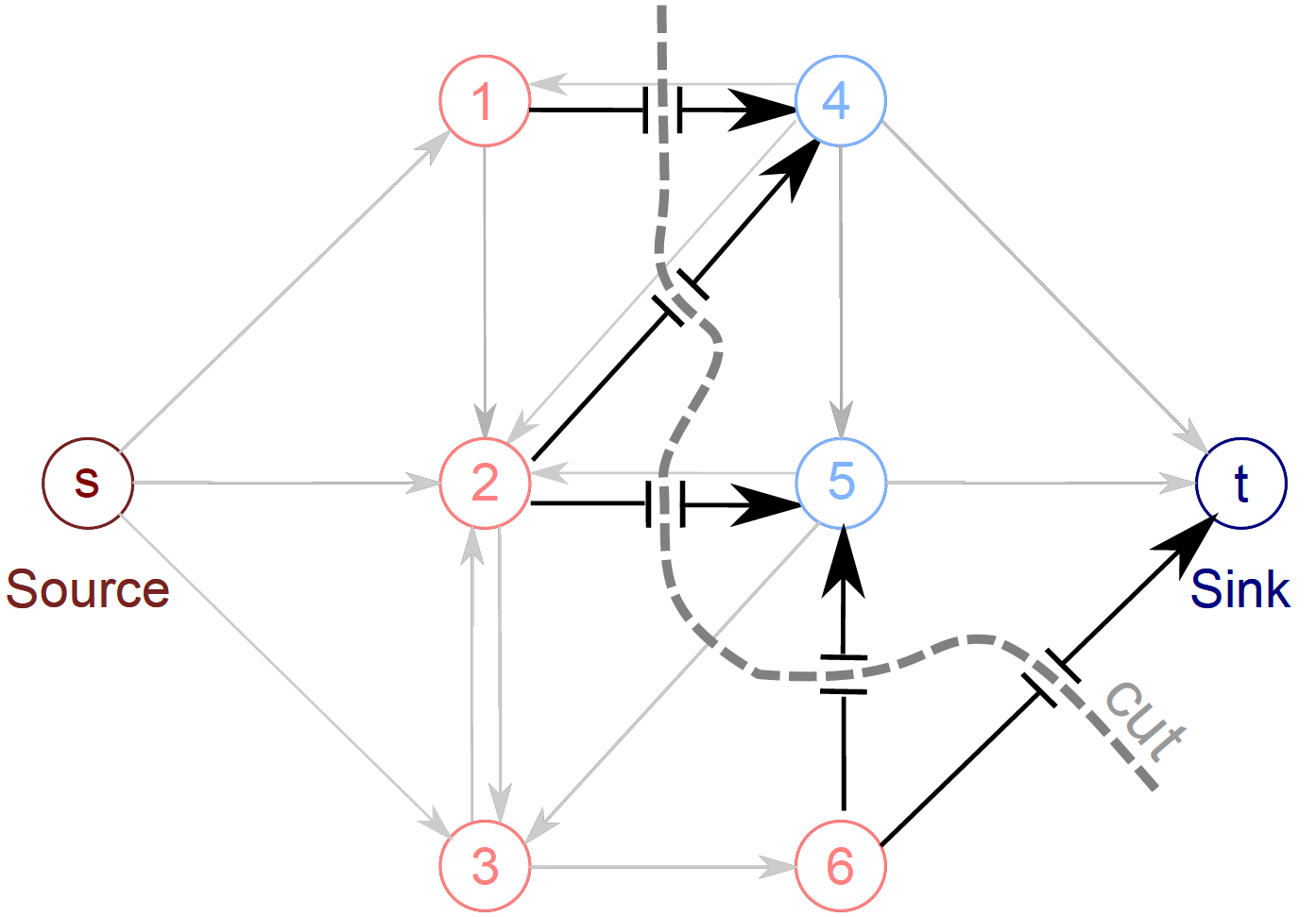 The saturated edges separate the source from the sink and form the min-cut solution.  Nodes either connect to the source or connect to the sink.
Plan of Talk
Denoising problem
Markov random fields (MRFs)
Max-flow / min-cut
Binary  MRFs – submodular (exact solution)
Multi-label MRFs – submodular (exact solution)
Multi-label MRFs - non-submodular (approximate)
Graph Cuts:  Binary MRF
Graph cuts used to optimise this cost function:
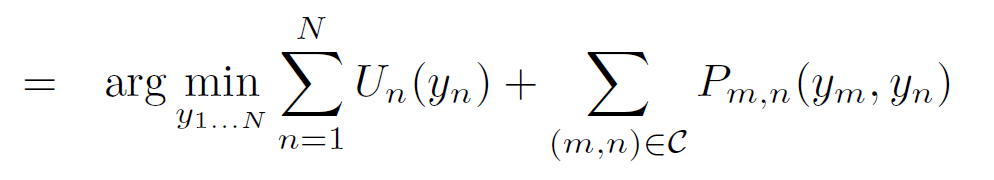 Unary terms
 (compatability of data with label y)
Pairwise terms
 (compatability of neighboring labels)
First work with binary case (i.e.  True label y is 0 or 1)

Constrain pairwise costs so that they are “zero-diagonal”
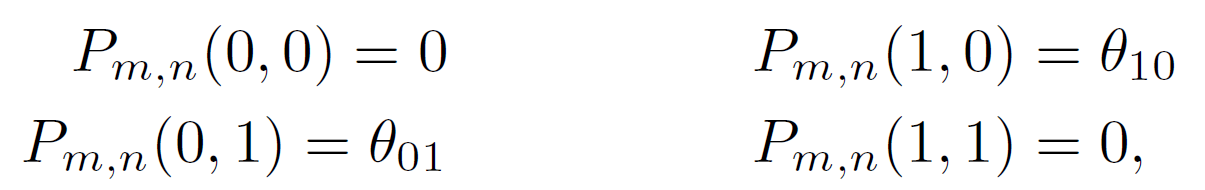 Graph Construction
One node per pixel (here a 3x3 image)
Edge from source to every pixel node
Edge from every pixel node to sink
Reciprocal edges between neighbours
Note that in the minimum cut EITHER the edge connecting to the source will be cut, OR the edge connecting to the sink, but NOT BOTH (unnecessary).

Which determines whether we give that pixel label 1 or label 0.

Now a 1 to 1 mapping between possible labelling and possible minimum cuts
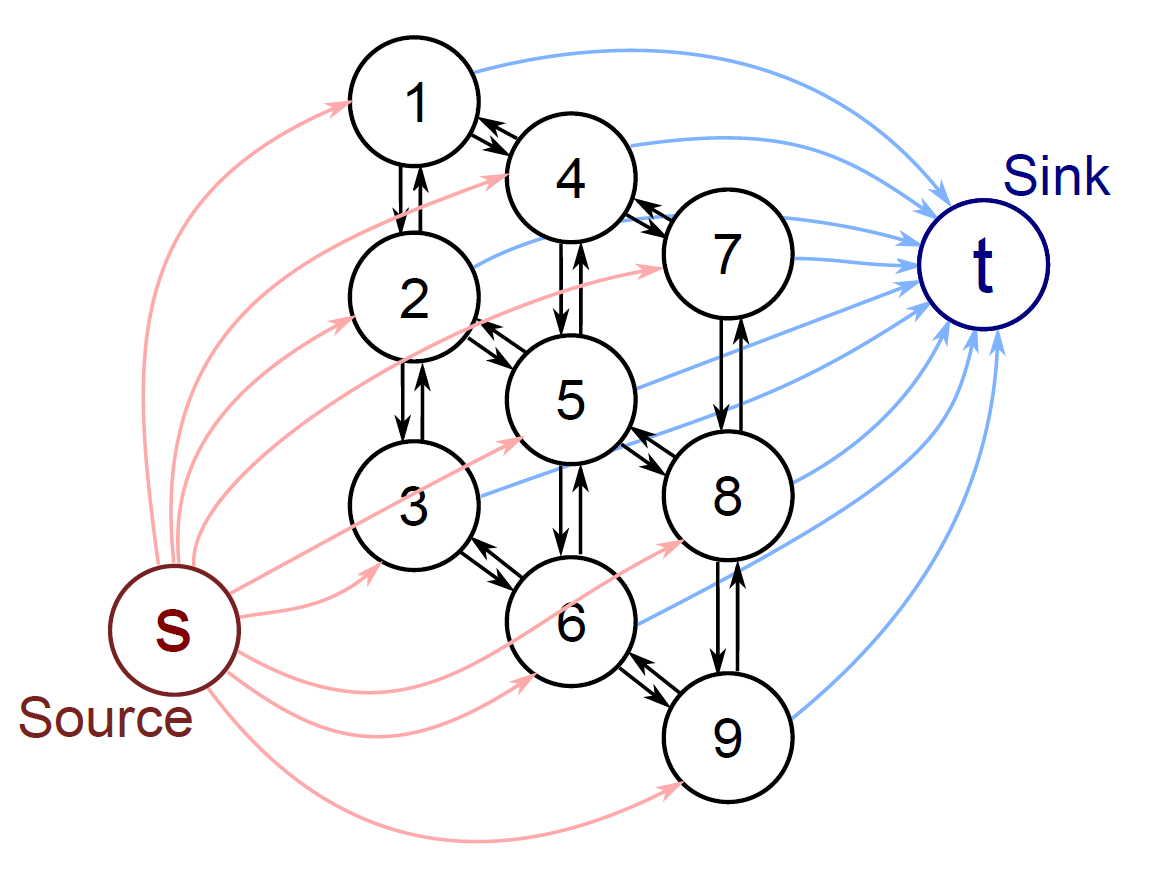 Graph Construction
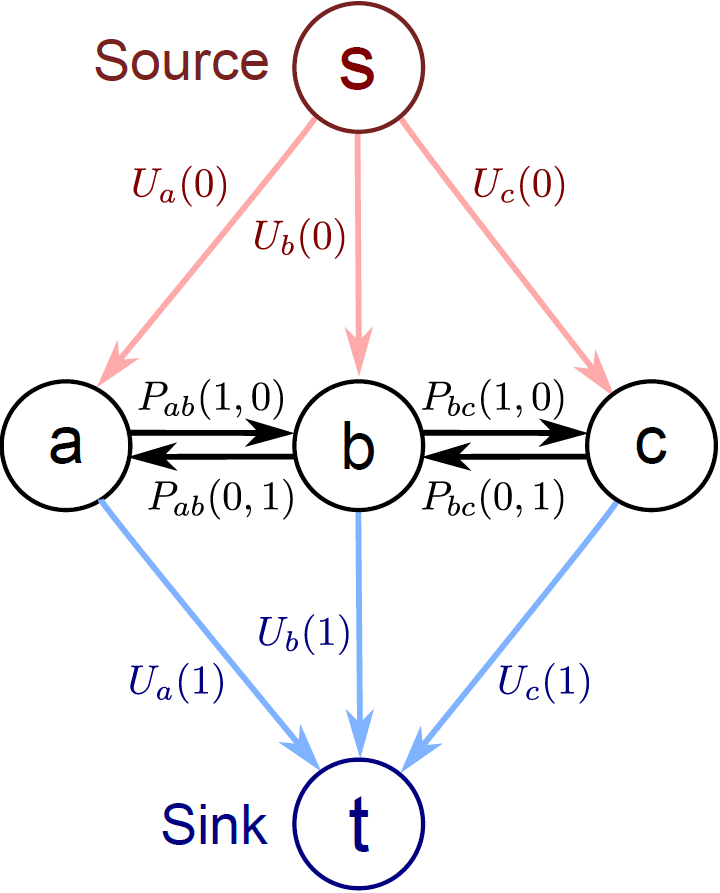 Now add capacities so that minimum cut, minimizes our cost function

Unary costs U(0), U(1)  attached to links to source and sink.  

Either one or the other is paid.

Pairwise costs between pixel nodes as shown.

Why?  Easiest to understand with some worked examples.
Example 1
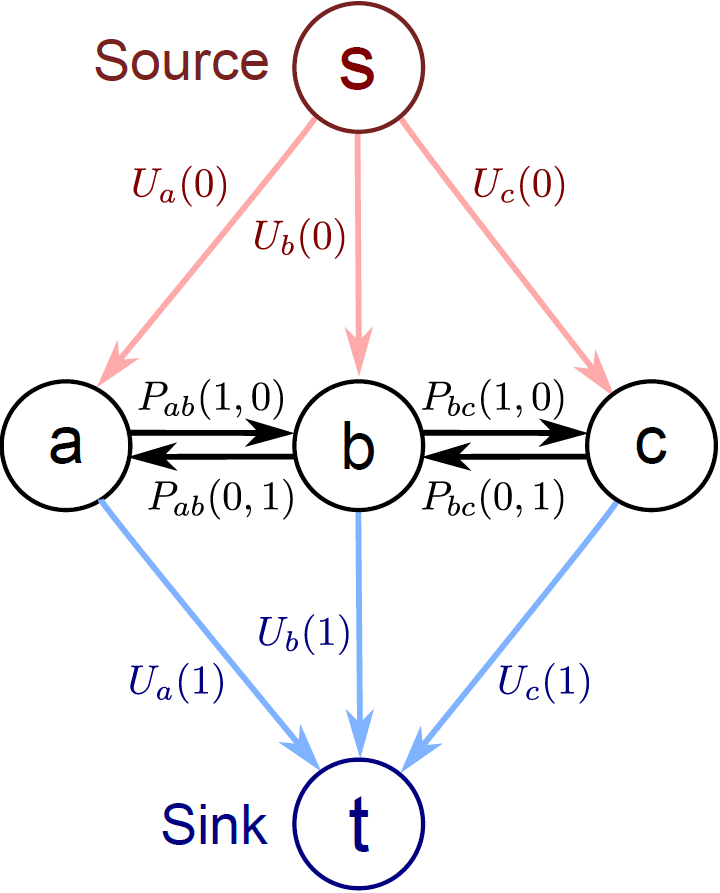 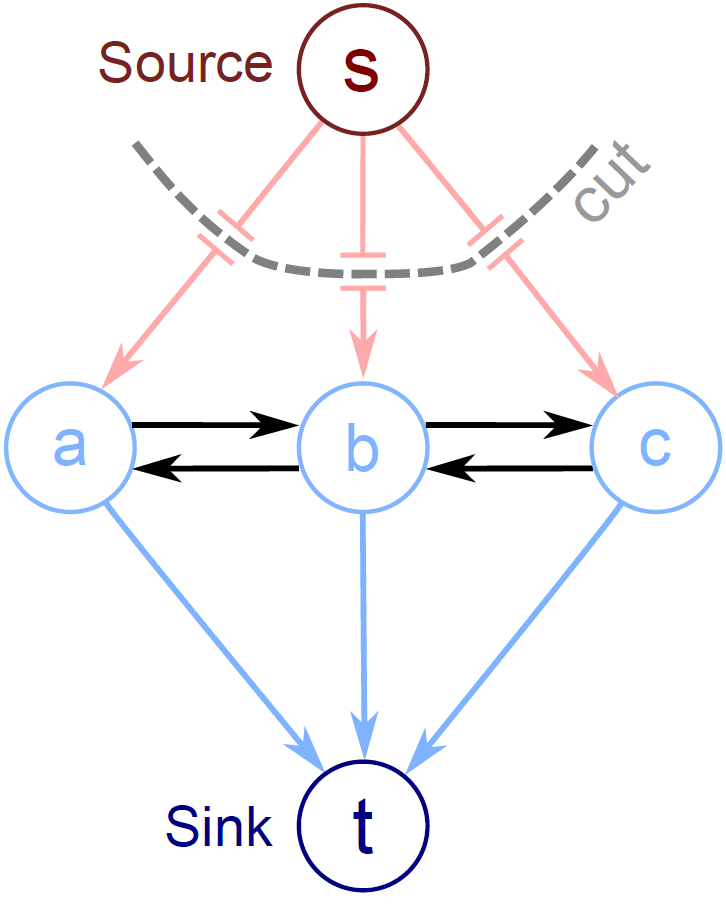 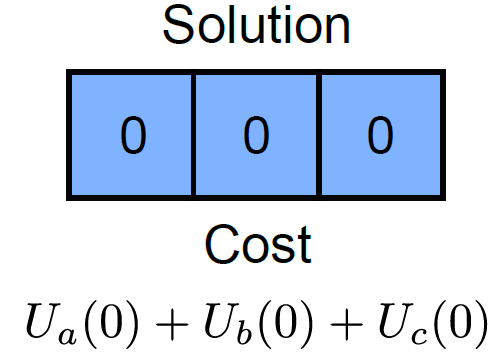 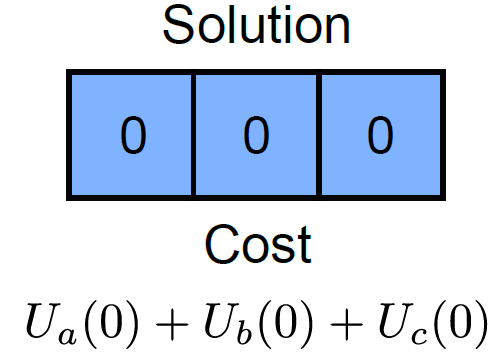 Example 2
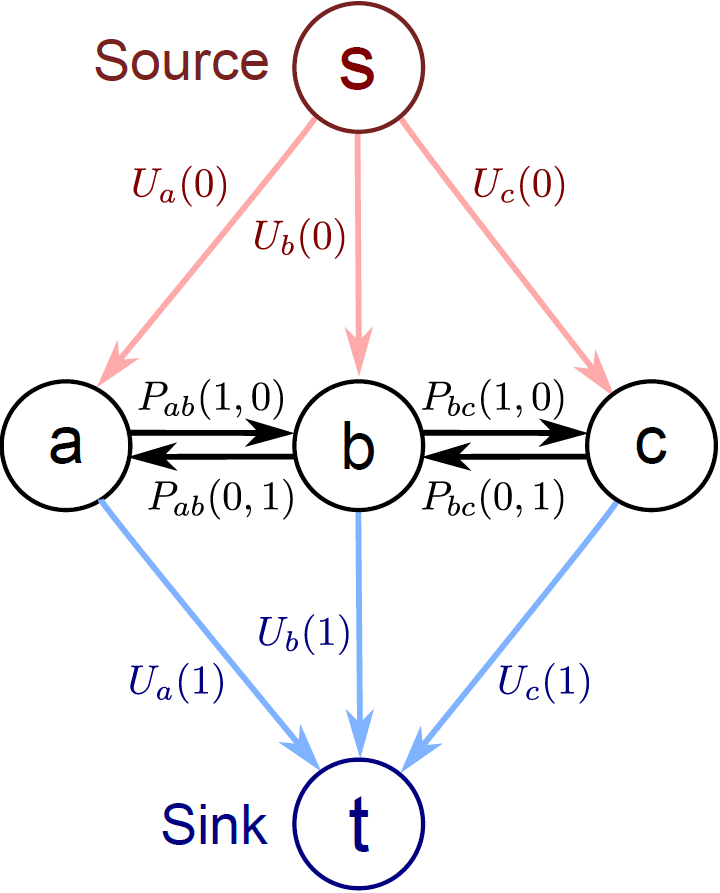 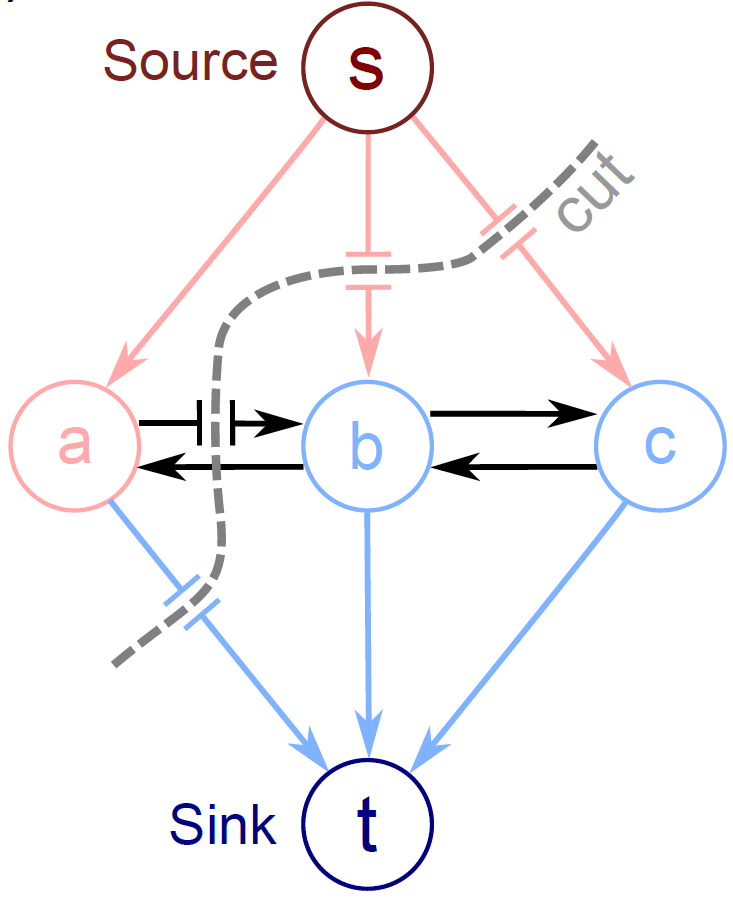 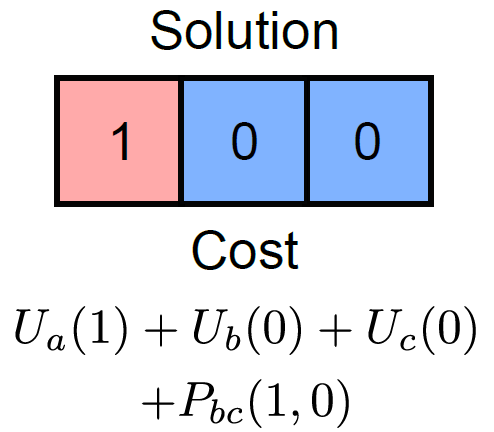 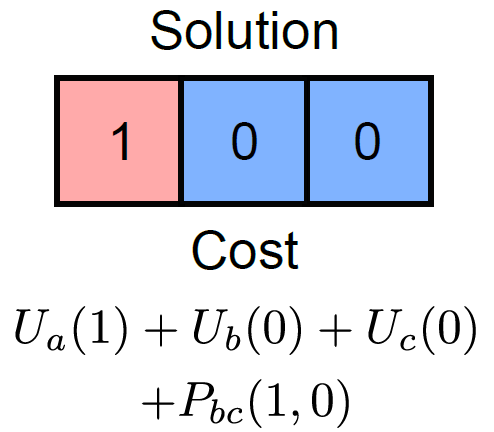 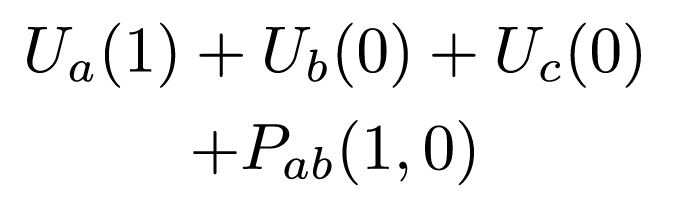 Example 3
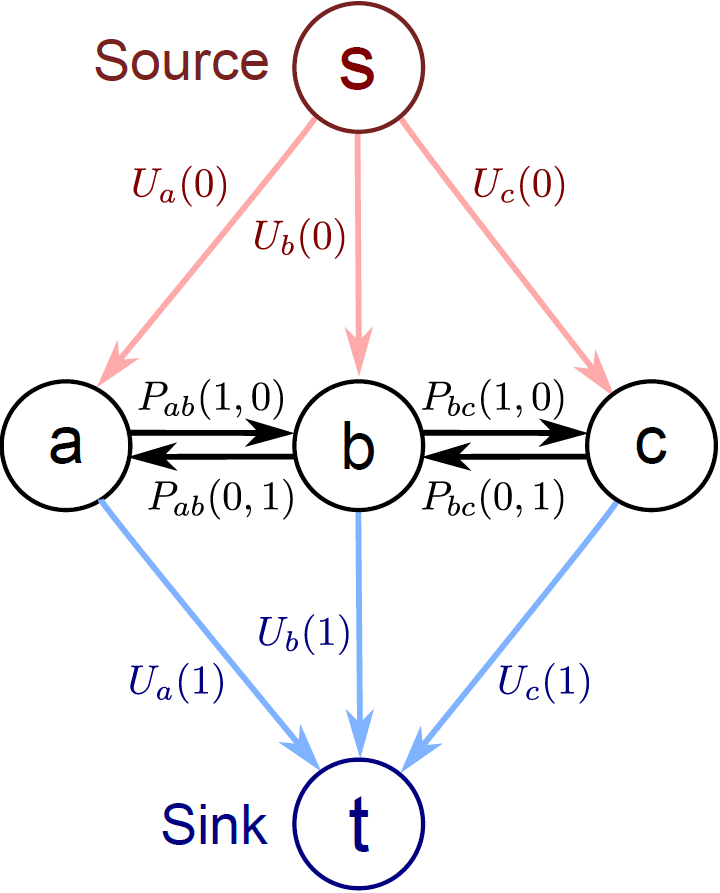 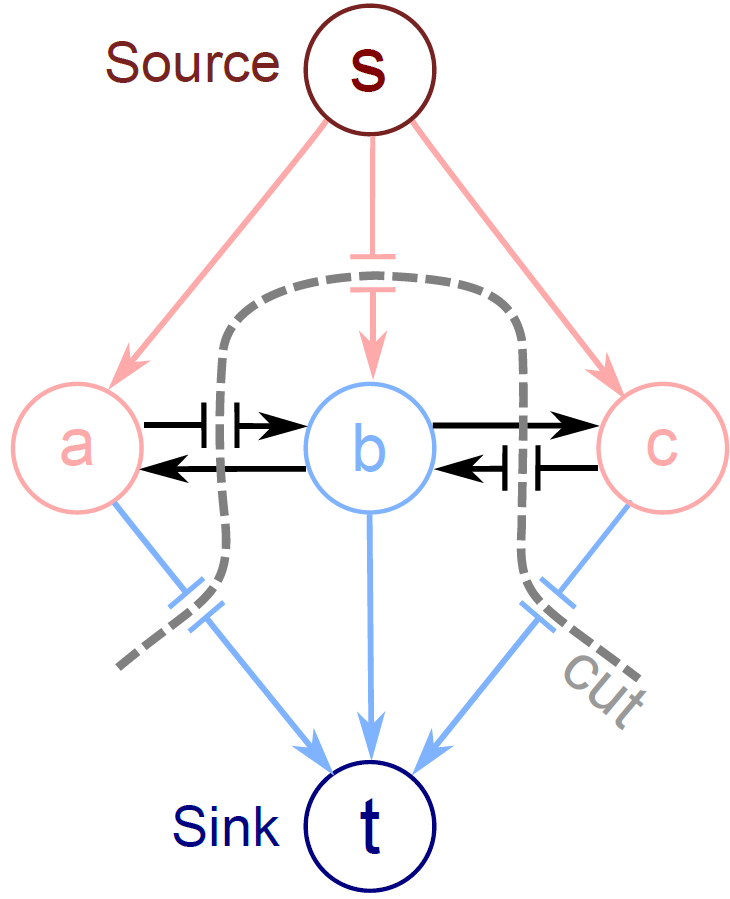 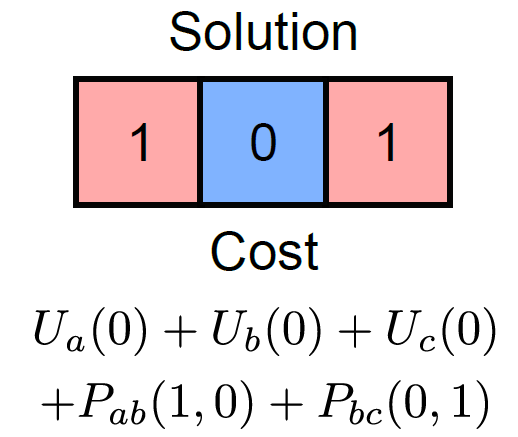 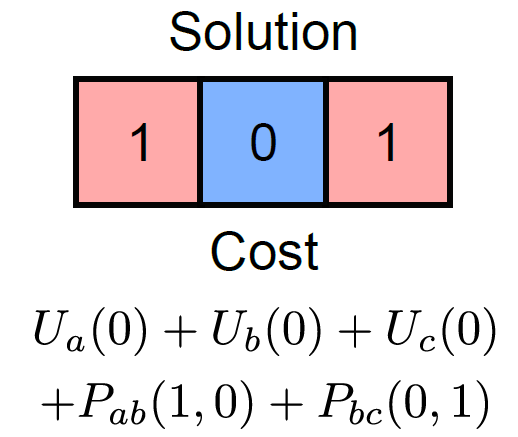 Graph Cuts:  Binary MRF
Graph cuts used to optimise this cost function:
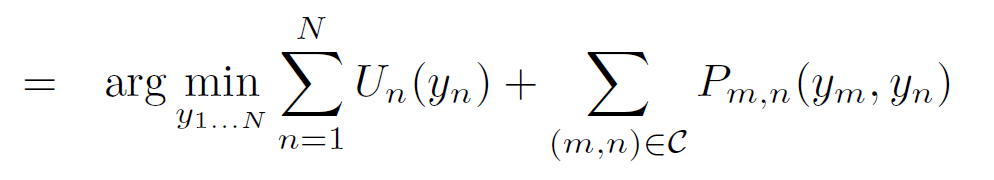 Unary terms
 (compatability of data with label y)
Pairwise terms
 (compatability of neighboring labels)
Summary of approach

Associate each possible solution with a minimum cut on a graph
Set capacities on graph, so cost of cut matches the cost function
Use  augmenting paths to find minimum cut
This minimizes the cost function and finds the MAP solution
General Pairwise costs
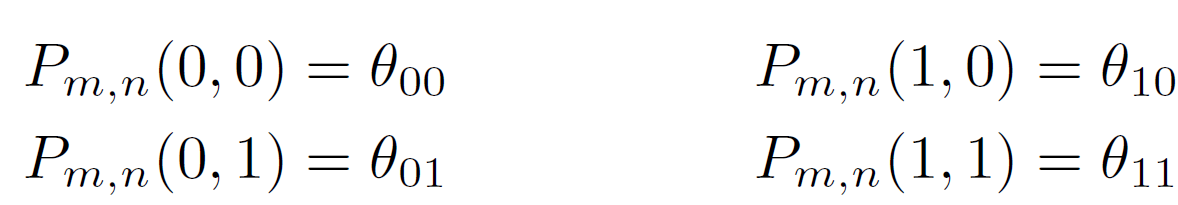 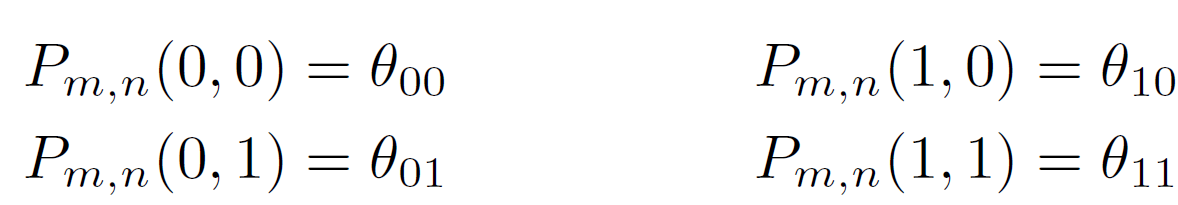 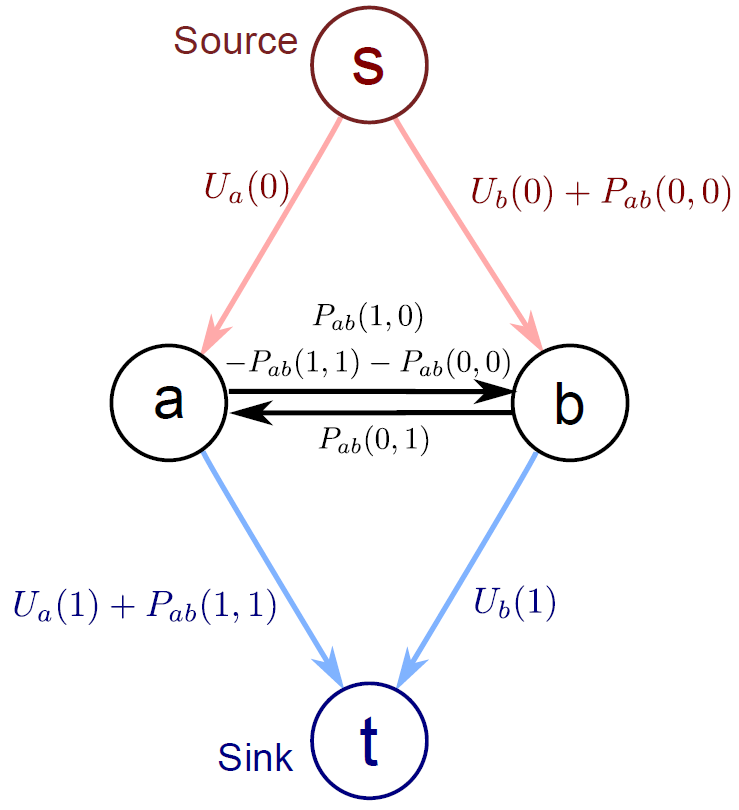 Modify graph to 

Add P(0,0) to edge s-b
Implies that solutions 0,0 and 1,0 also pay this cost
Subtract P(0,0) from edge b-a
Solution 1,0 has this  cost removed again

Similar approach for P(1,1)
Reparameterization
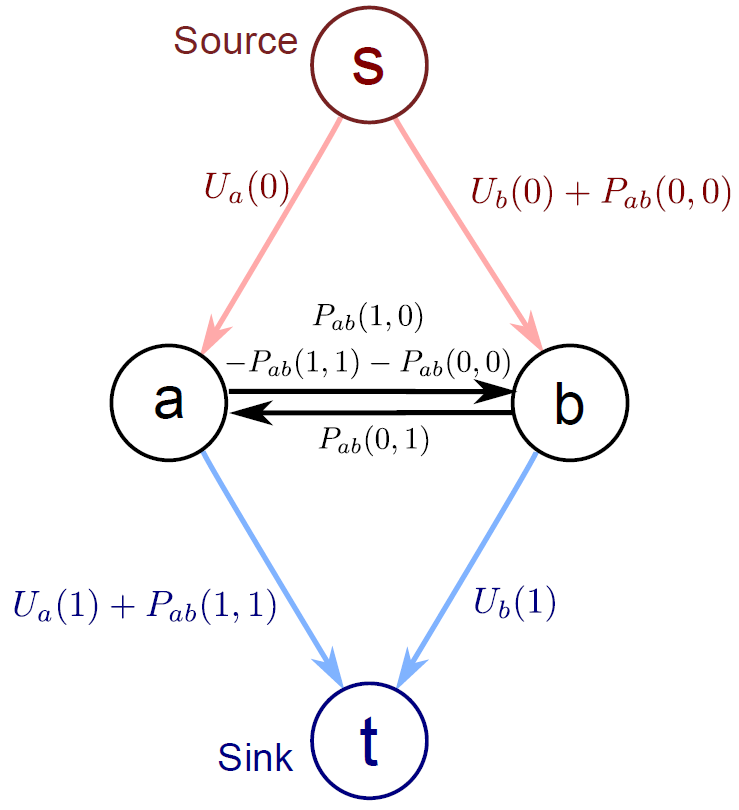 The max-flow / min-cut algorithms require that all of the capacities are non-negative.

However, because we have a subtraction on edge a-b we cannot guarantee that this will be the case, even if all the original unary and pairwise costs were positive.

The solution to this problem is reparamaterization:  find new graph where costs (capacities) are different but choice of minimum solution is the same (usually just by adding a constant to each solution)
Reparameterization 1
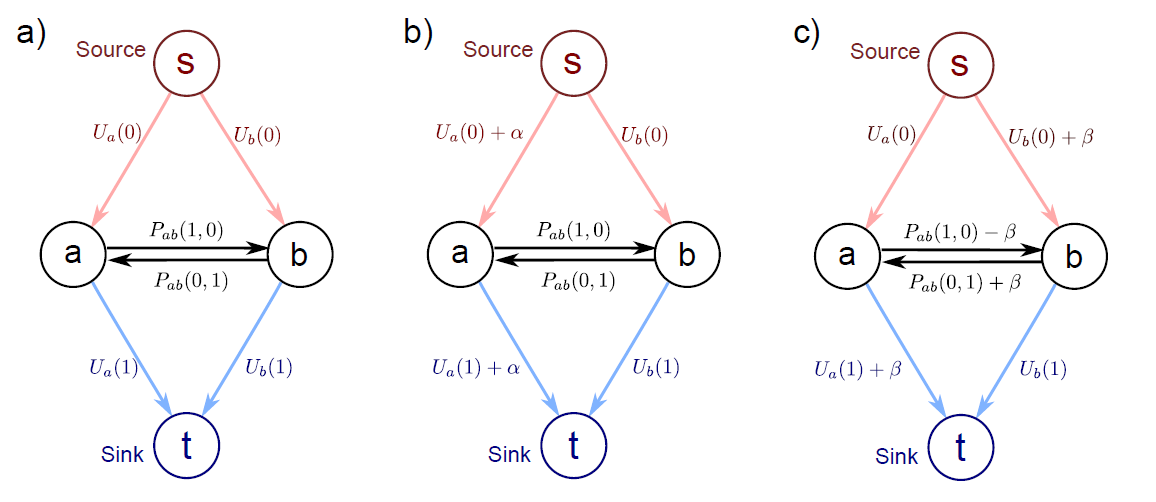 The minimum cut chooses the same links in these two graphs
Reparameterization 2
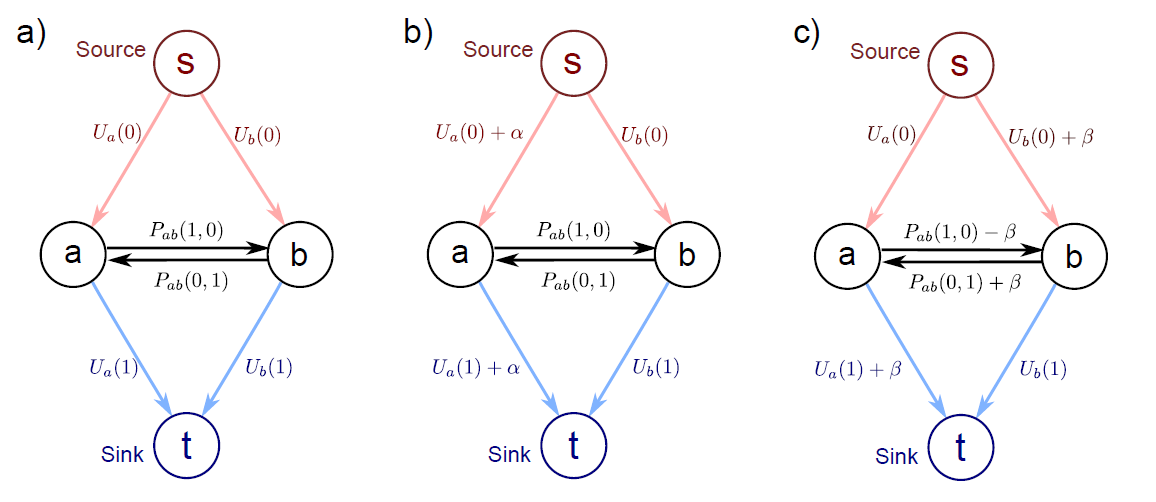 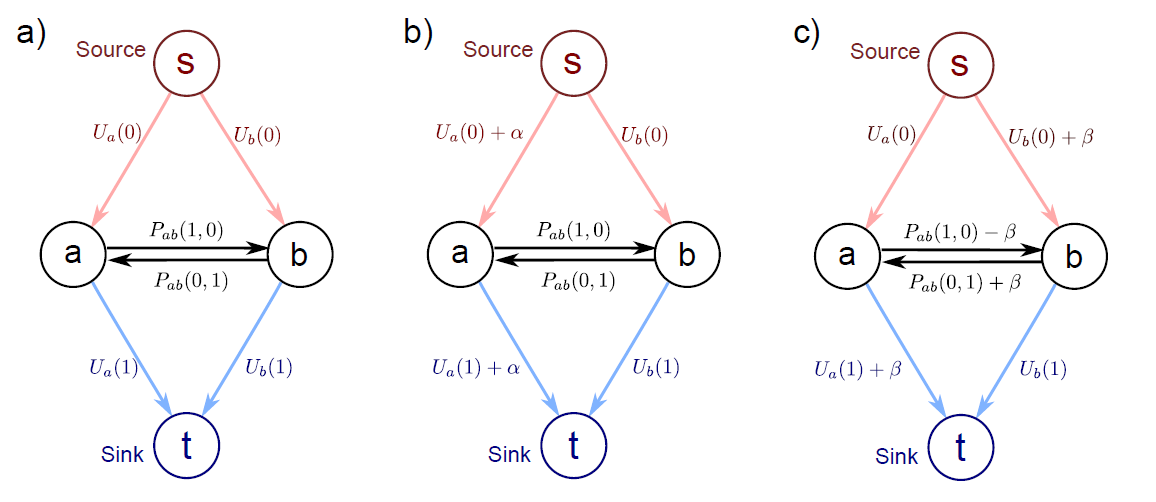 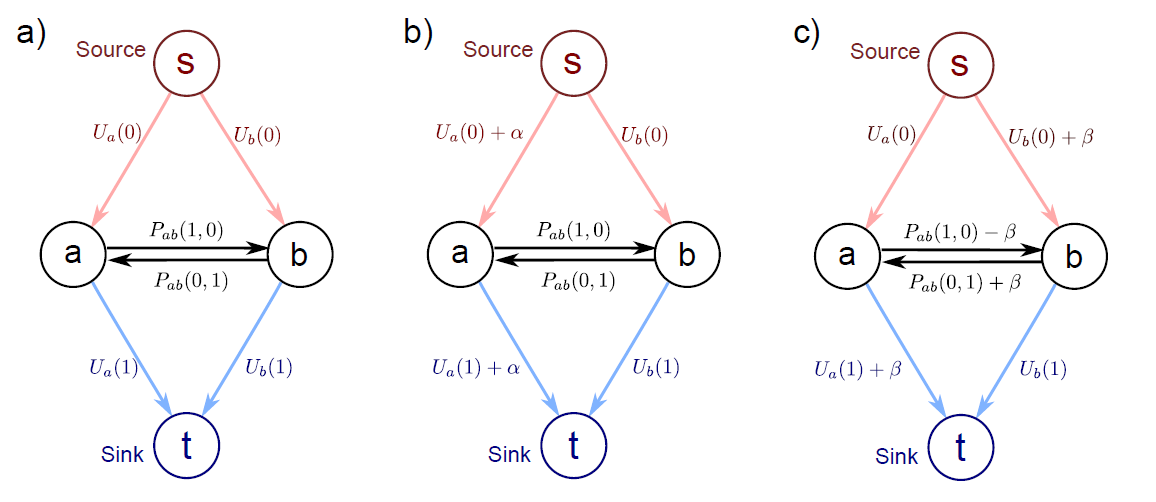 The minimum cut chooses the same links in these two graphs
Submodularity
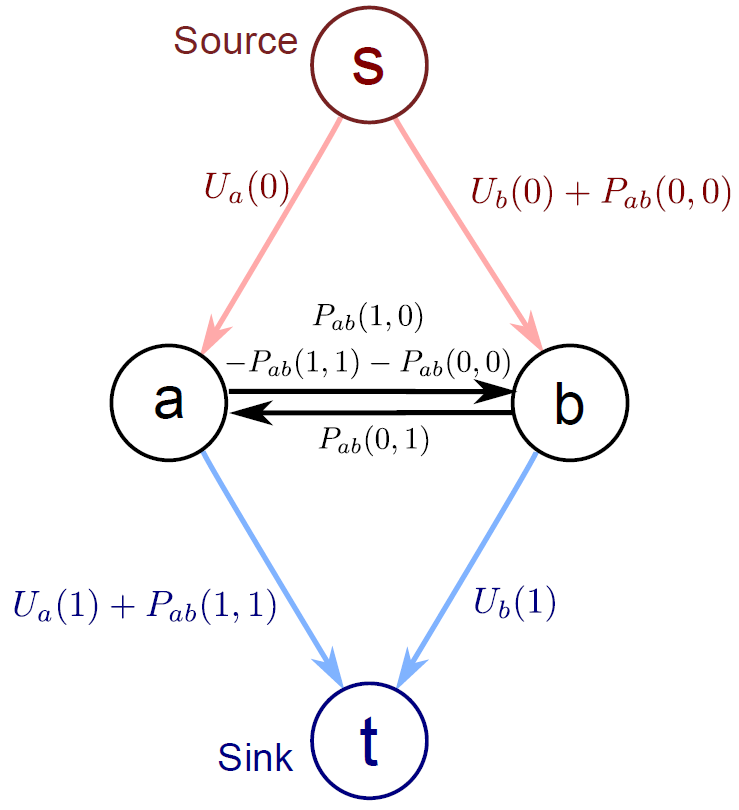 Subtract constant b


Add constant, b
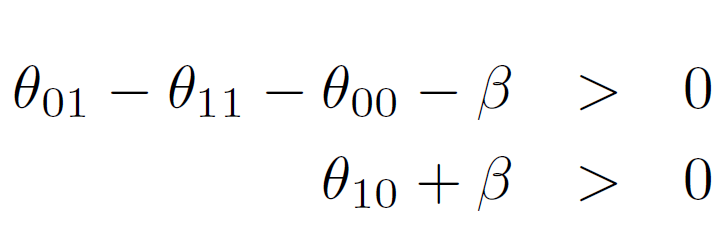 Adding together implies
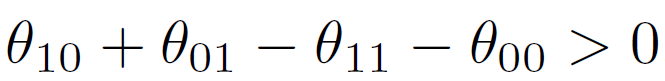 Submodularity
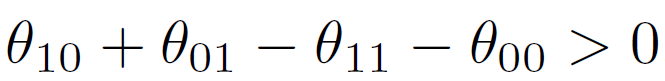 If this condition is obeyed, it is said that the problem is “submodular” and it can be solved in polynomial time.

If it is not obeyed then the problem is NP hard.

Usually it is not a problem as we tend to favour smooth solutions.
Denoising Results
Pairwise costs increasing
Original
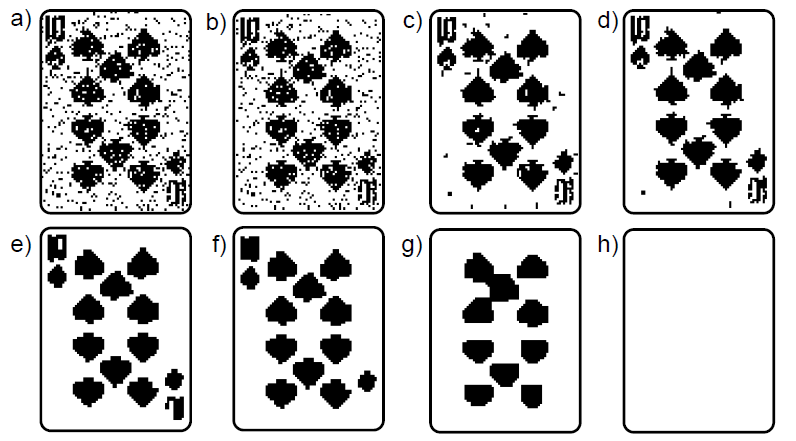 Pairwise costs increasing
Plan of Talk
Denoising problem
Markov random fields (MRFs)
Max-flow / min-cut
Binary  MRFs – submodular (exact solution)
Multi-label MRFs – submodular (exact solution)
Multi-label MRFs - non-submodular (approximate)
Multiple Labels
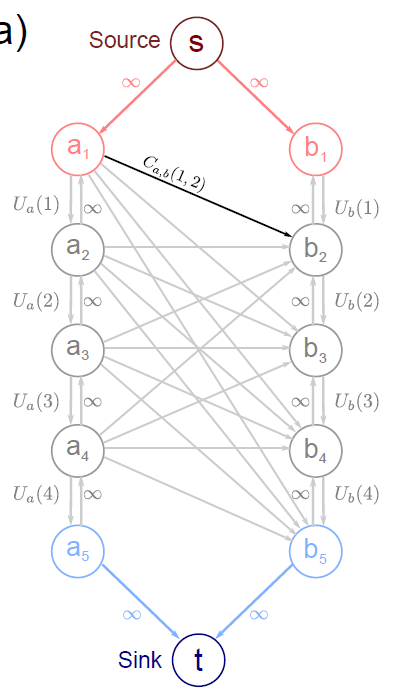 Construction for two pixels (a and b) and four labels (1,2,3,4)

There are 5 nodes for each pixel and 4 edges between them have unary costs for the 4 labels.

One of these edges must be cut in the min-cut solution and the choice will determine which label we assign.
Constraint Edges
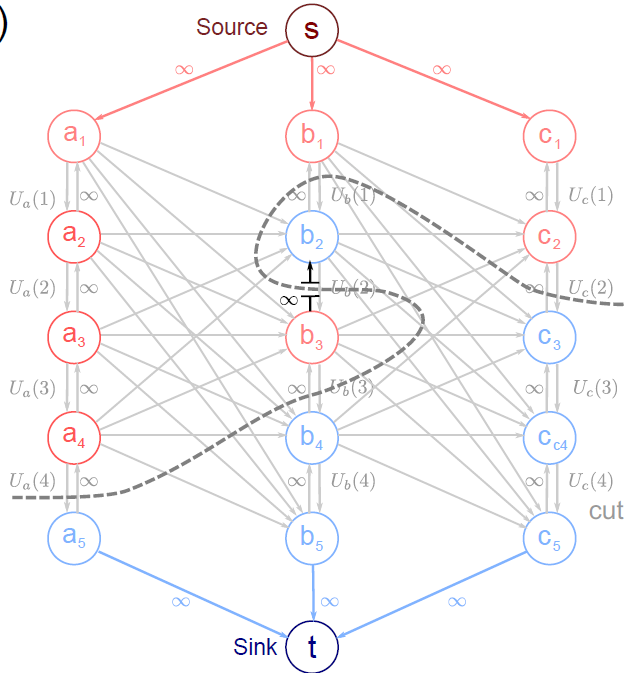 The edges with infinite capacity pointing upwards are called constraint edges.

They prevent solutions that cut the chain of edges associated with a pixel more than once (and hence given an ambiguous labelling)
Multiple Labels
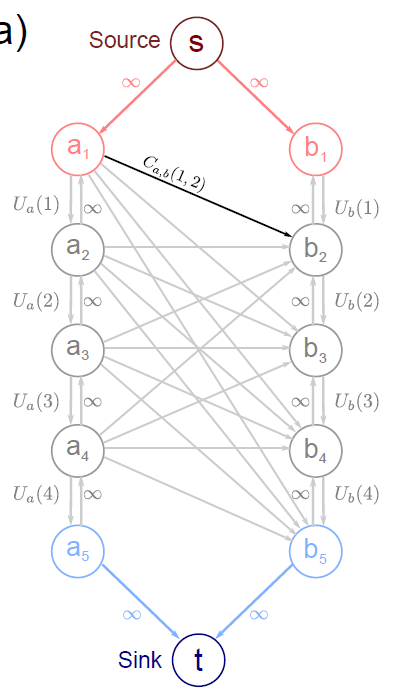 Inter-pixel edges have costs defined as:
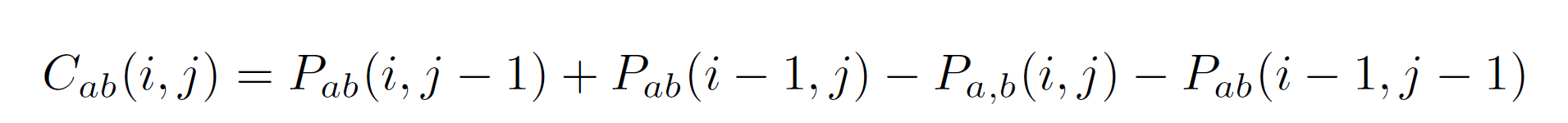 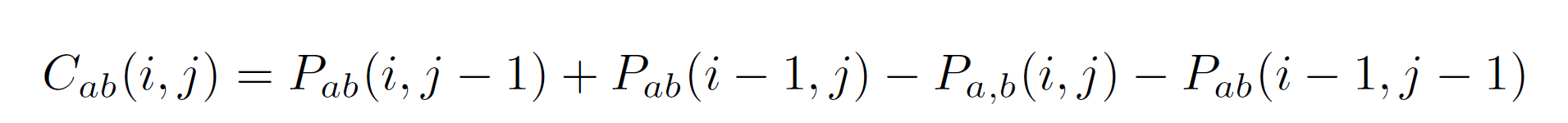 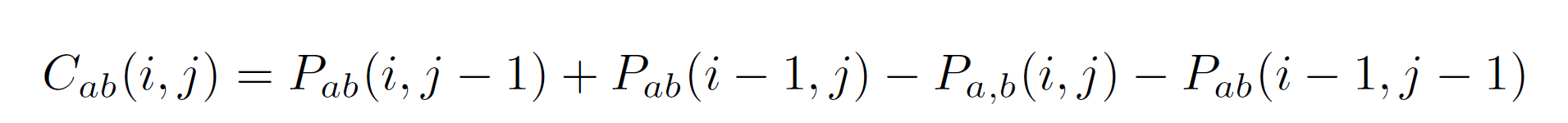 Superfluous terms :
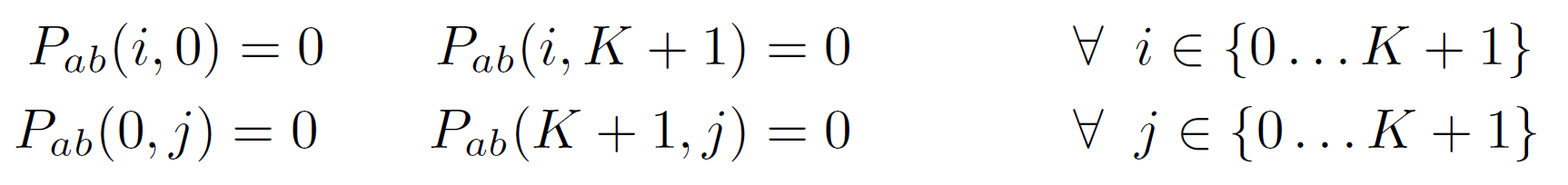 For all i,j where K is number of labels
Example Cuts
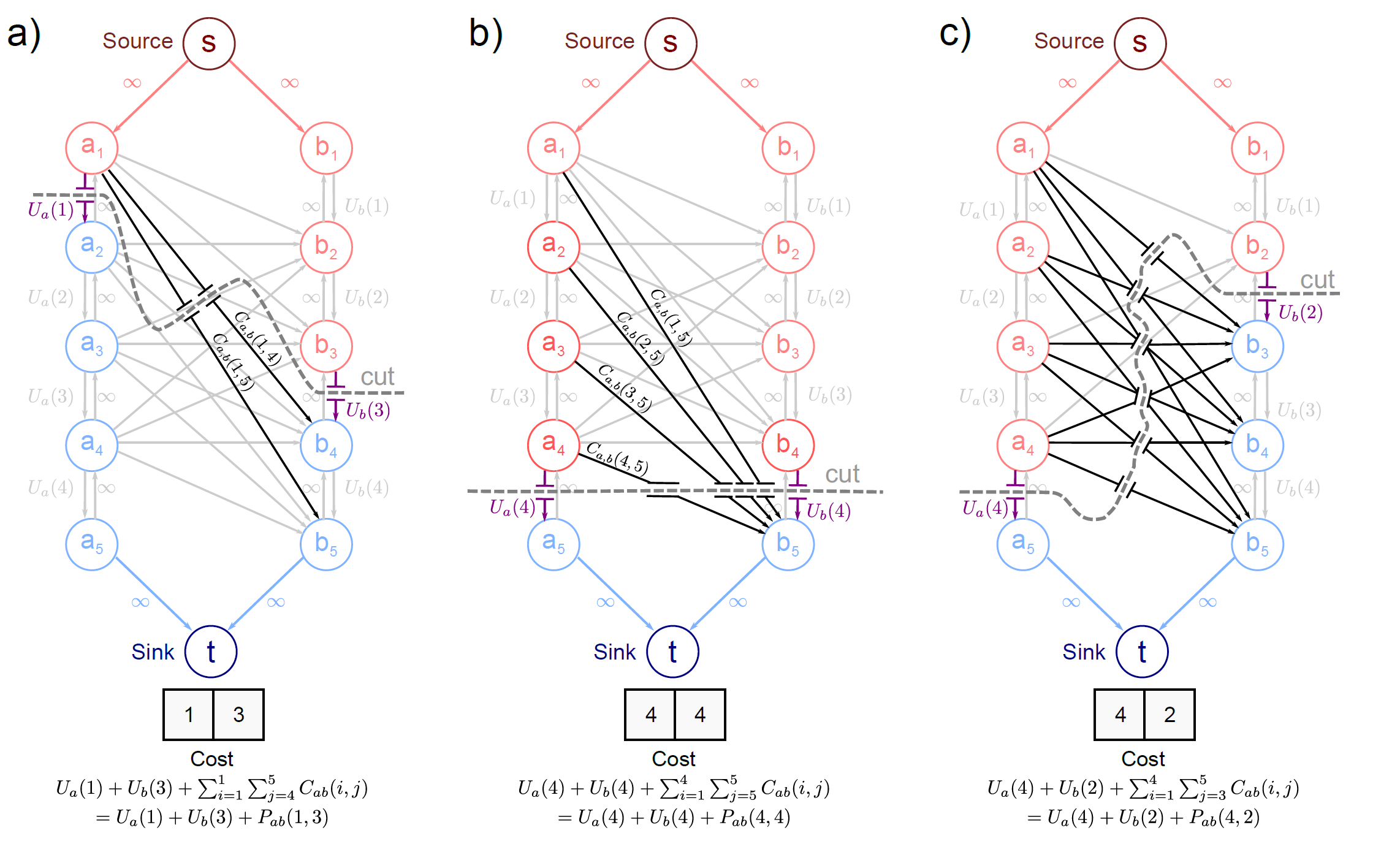 Must cut links from before cut on pixel a to after cut on pixel b.
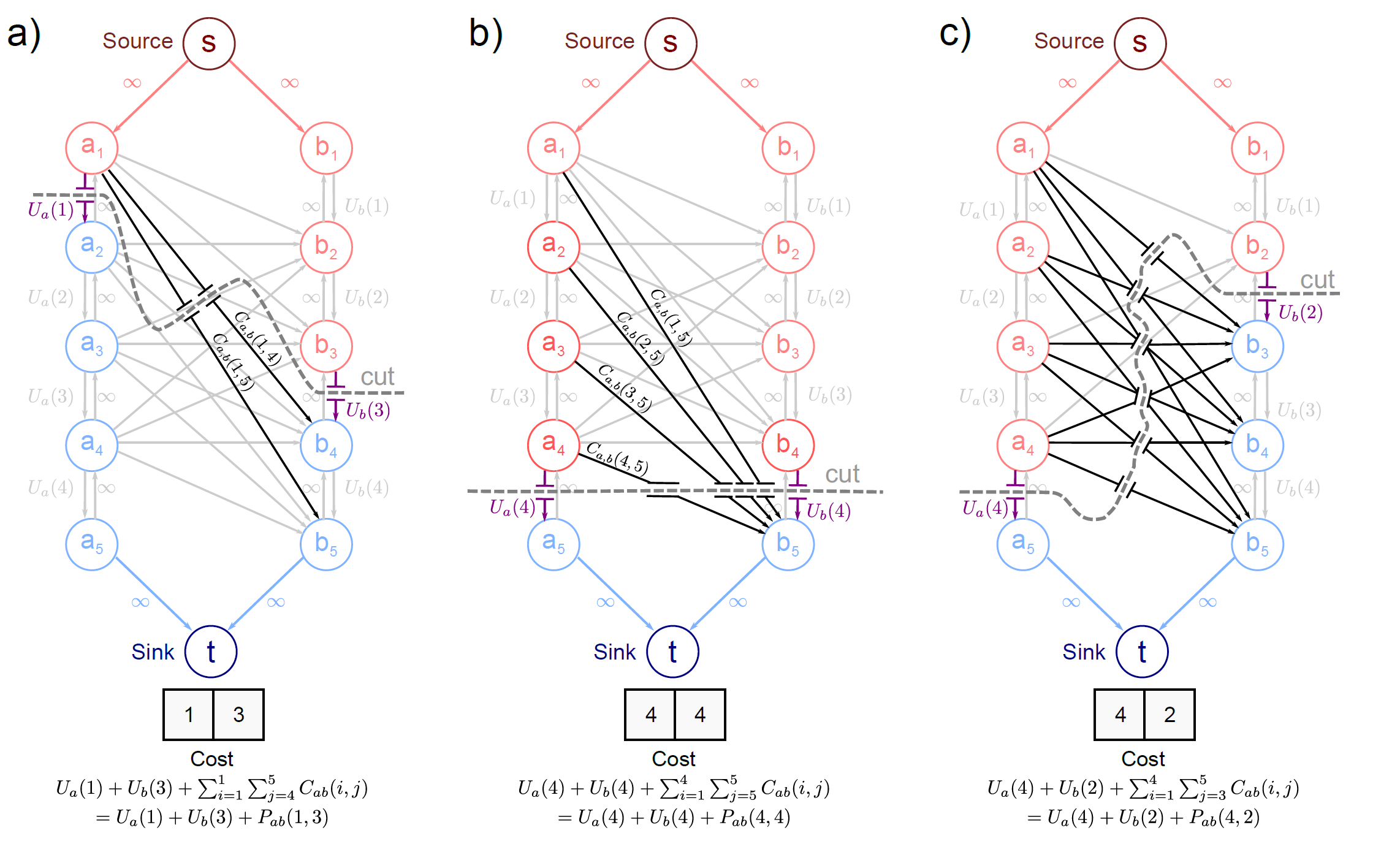 Pairwise Costs
Must cut links from before cut on pixel a to after cut on pixel b. 

Costs were carefully chosen so that sum of these links gives appropriate pairwise term.
If pixel a takes label I and pixel b takes label J
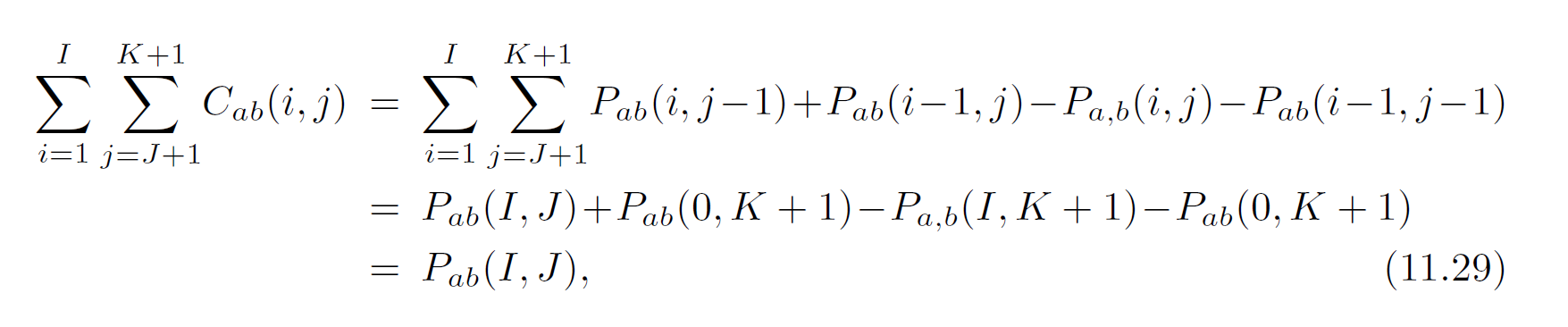 Reparameterization
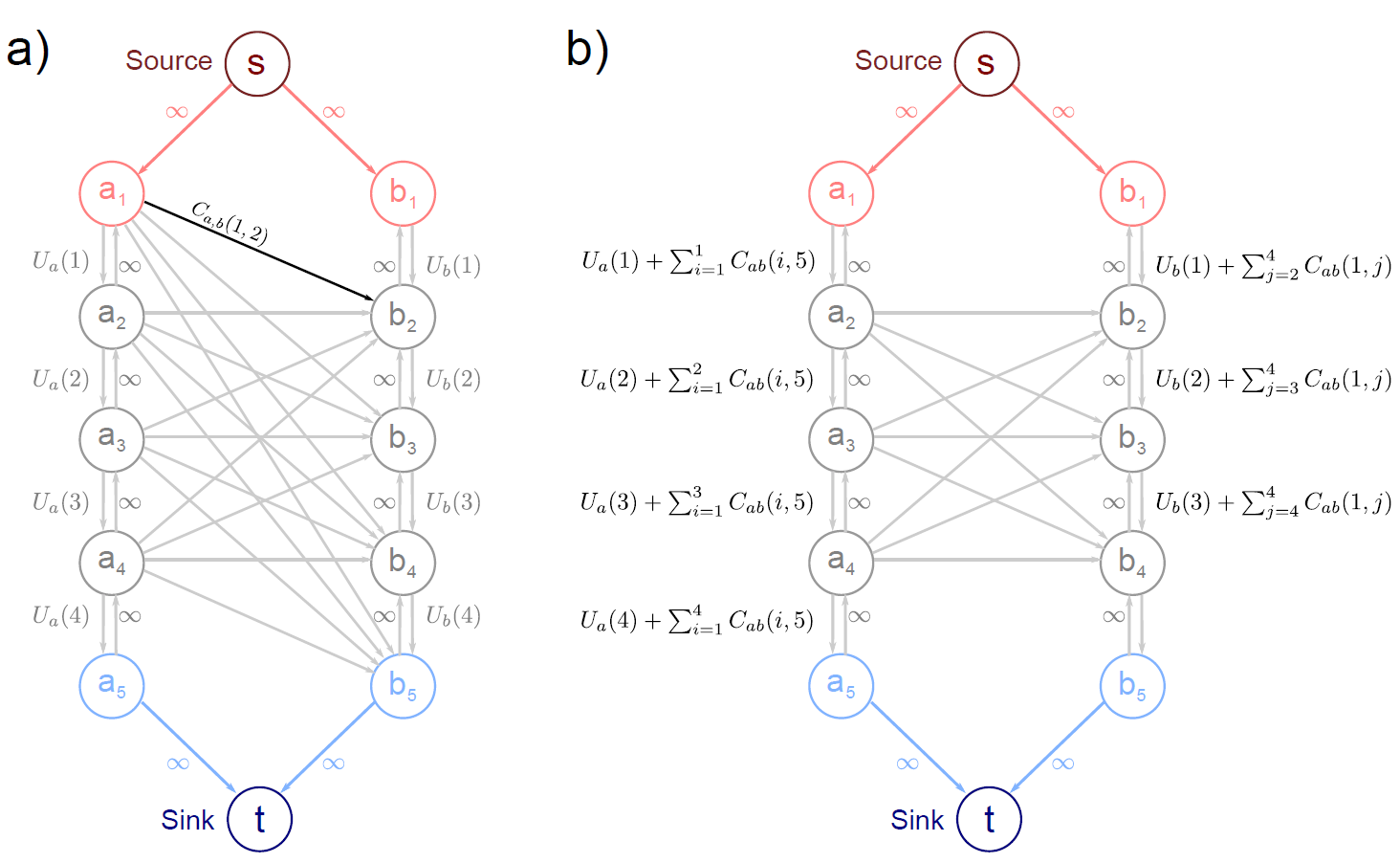 Submodularity
We require the remaining inter-pixel links to be positive so that 


or
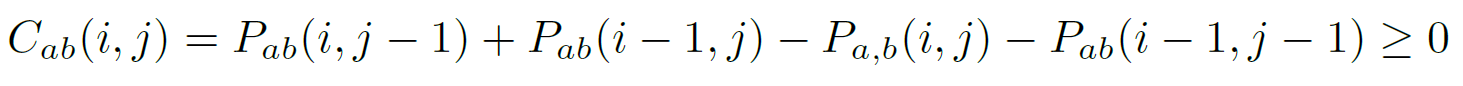 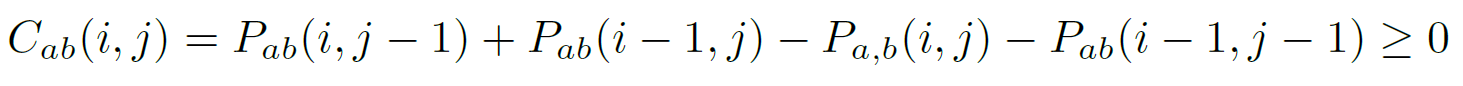 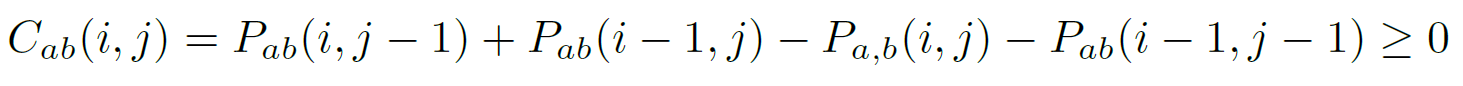 By mathematical induction we can get the more general result
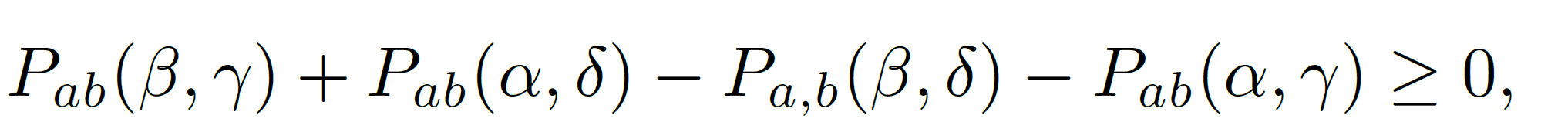 Submodularity
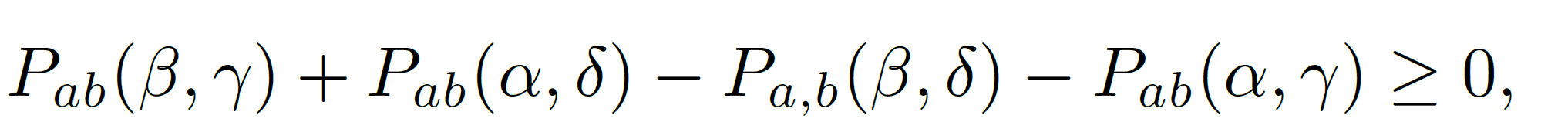 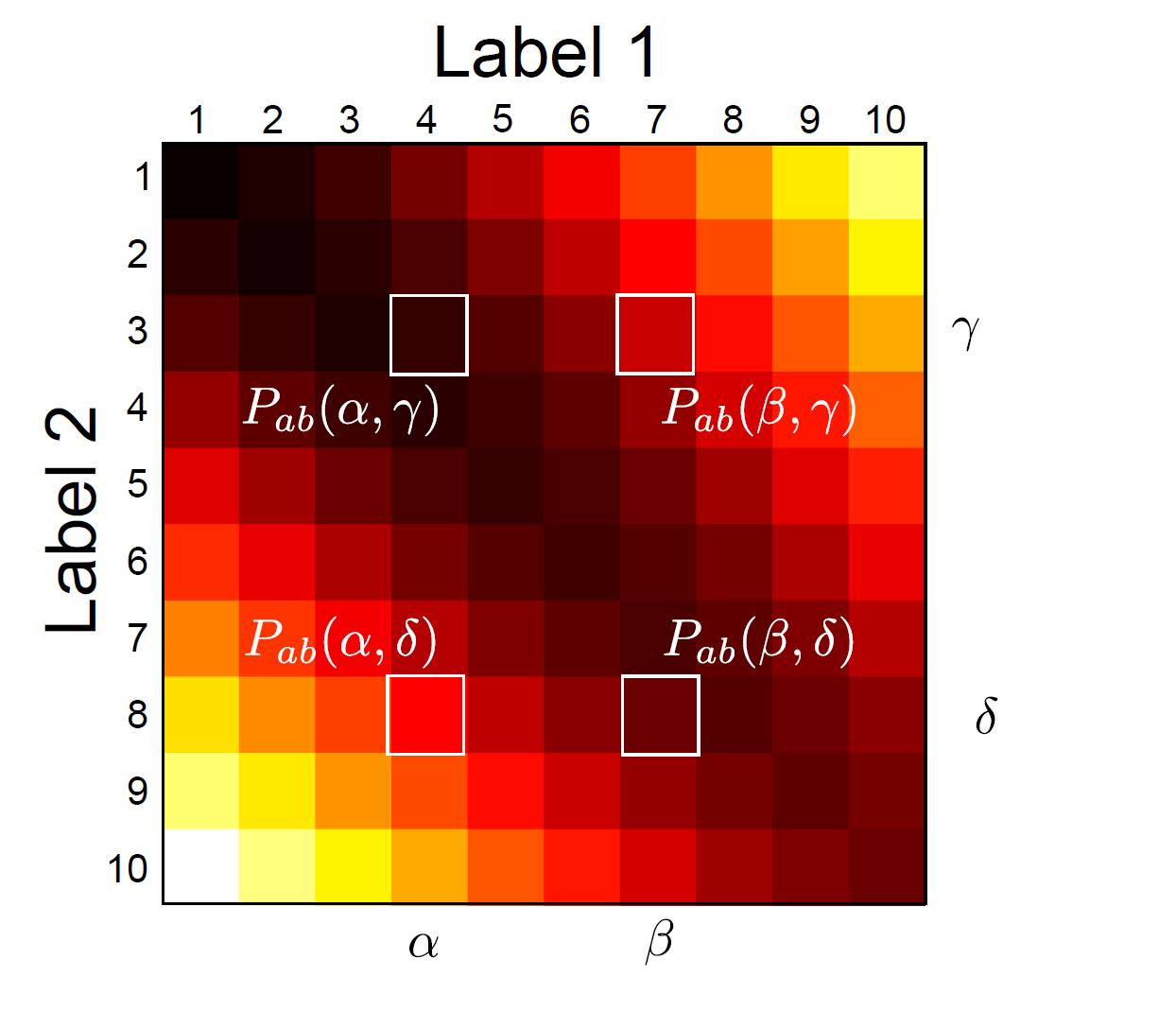 If not submodular then the problem is NP hard.
Convex vs. non-convex costs
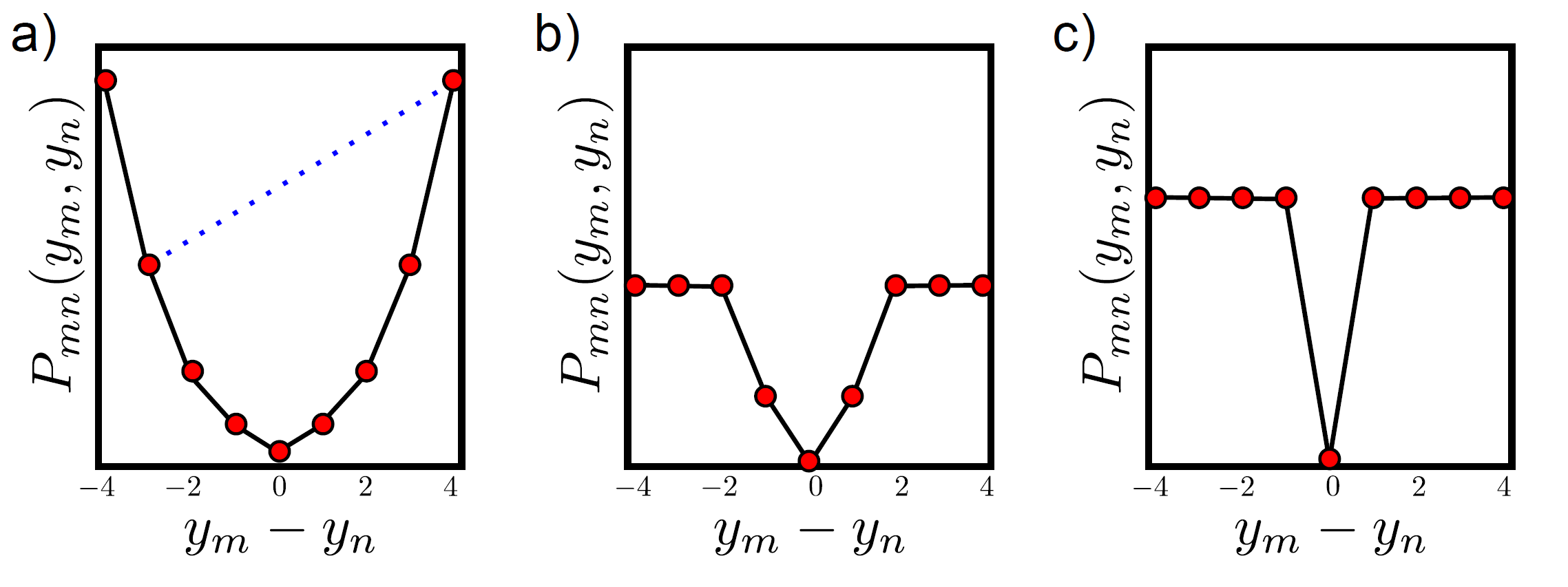 Quadratic 
Convex
Submodular
Truncated Quadratic
Not Convex
Not Submodular
Potts Model 
Not Convex
Not Submodular
What is wrong with convex costs?
Observed noisy image
Denoised result
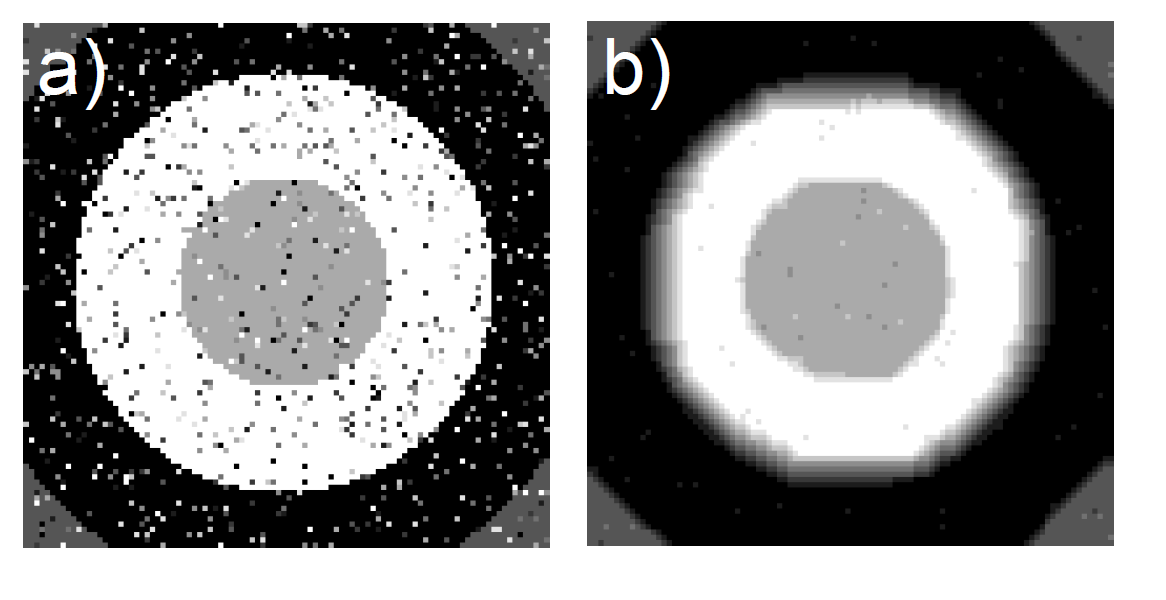 Pay lower price for many small changes than one large one
Result:  blurring at large changes in intensity
Plan of Talk
Denoising problem
Markov random fields (MRFs)
Max-flow / min-cut
Binary  MRFs - submodular (exact solution)
Multi-label MRFs – submodular (exact solution)
Multi-label MRFs - non-submodular (approximate)
Alpha Expansion Algorithm
break multilabel problem into a series of binary problems
at each iteration, pick label a and expand (retain original or change to a)
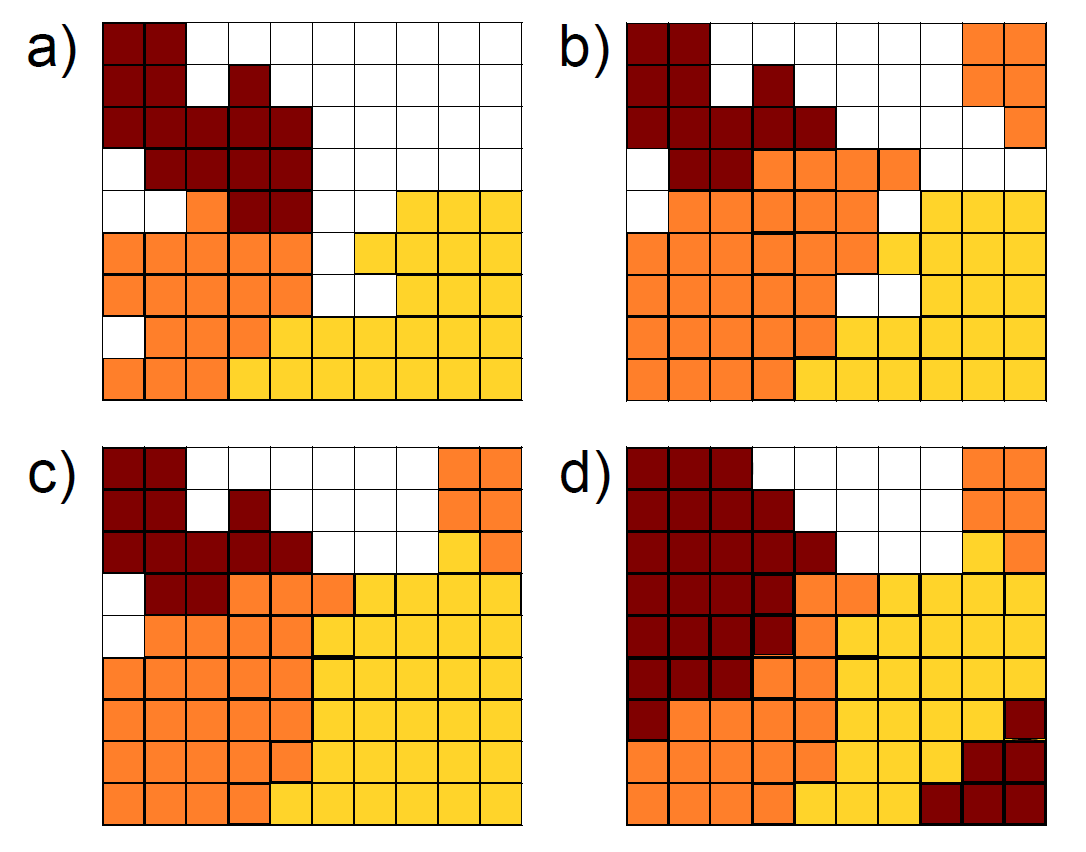 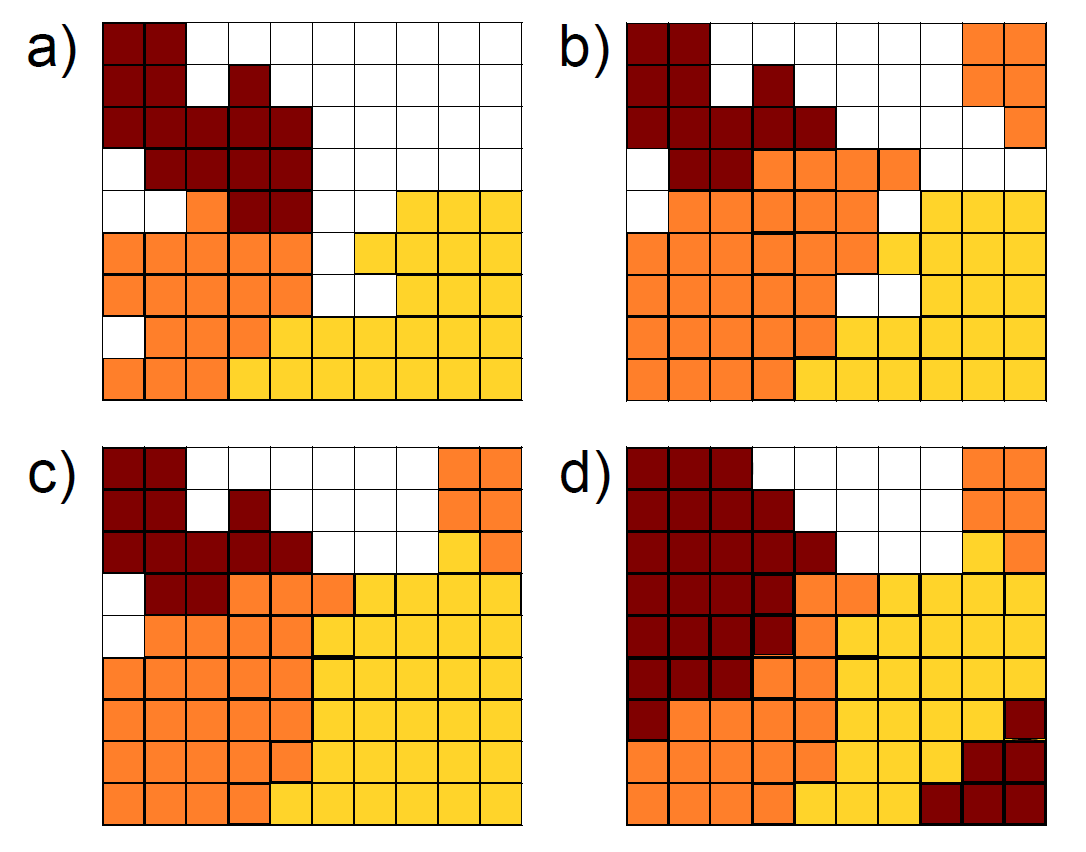 Initial 
labelling
Iteration 1
 (orange)
Iteration 3
 (red)
Iteration 2
 (yellow)
Alpha Expansion Ideas
For every iteration
For every label
Expand label using optimal graph cut solution

Co-ordinate descent in label space.
Each step optimal, but overall global maximum not guaranteed
Proved to be within a factor of 2 of global optimum.  
Requires that pairwise costs form a metric:
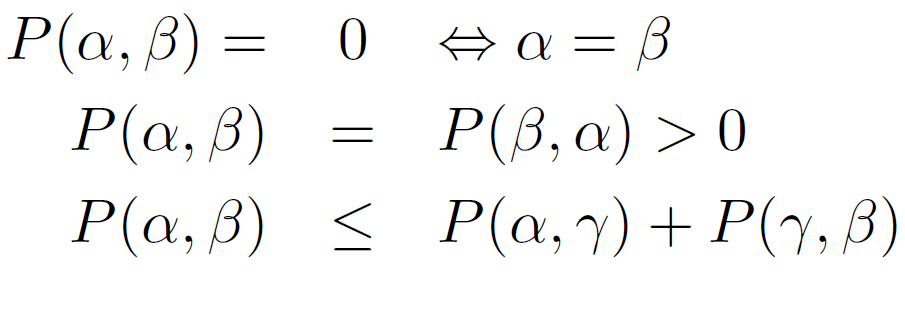 Alpha Expansion Construction
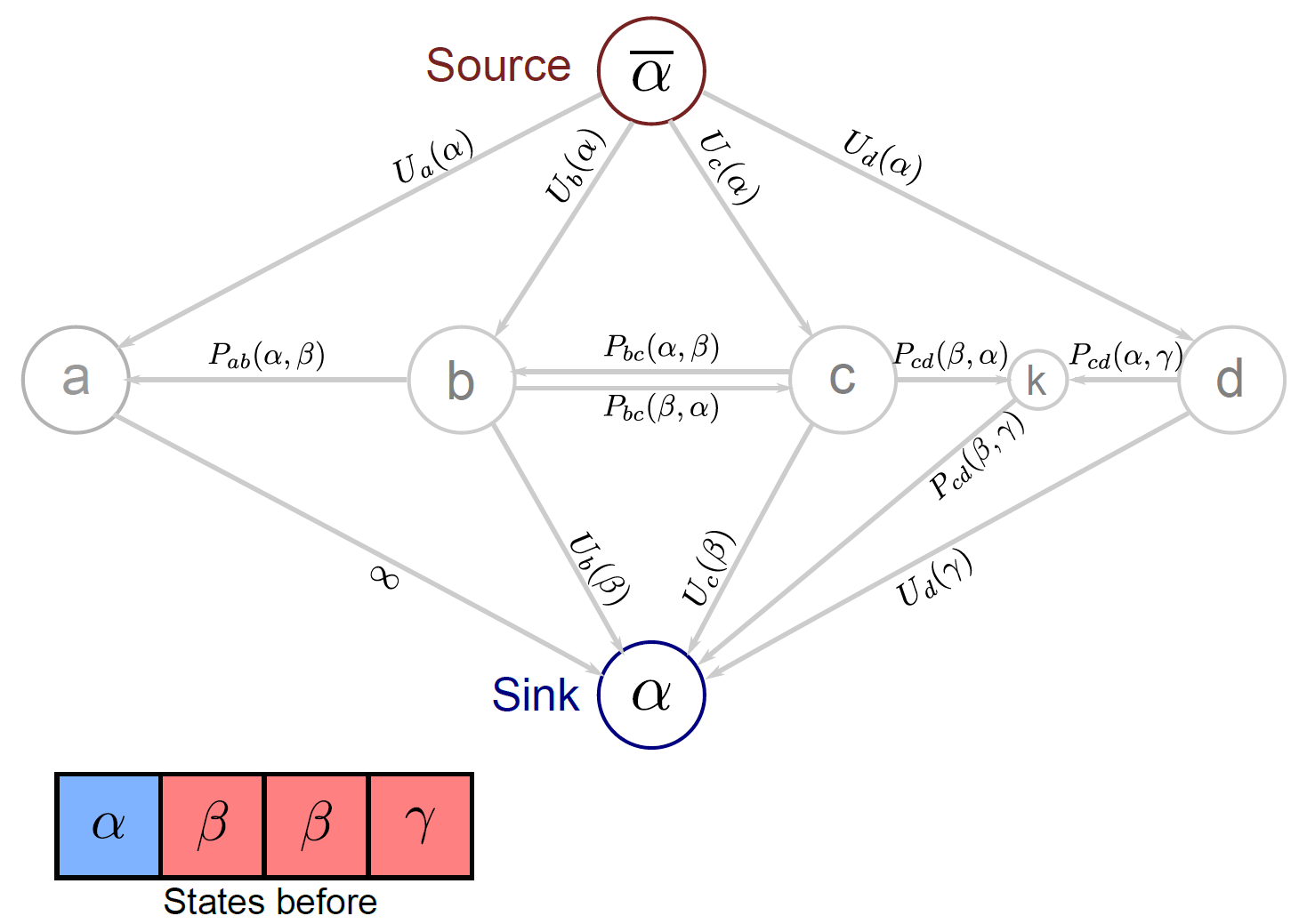 Binary graph cut – either cut link to source (assigned to a) or to sink (retain current label)

Unary costs attached to links between source, sink and pixel nodes appropriately.
Alpha Expansion Construction
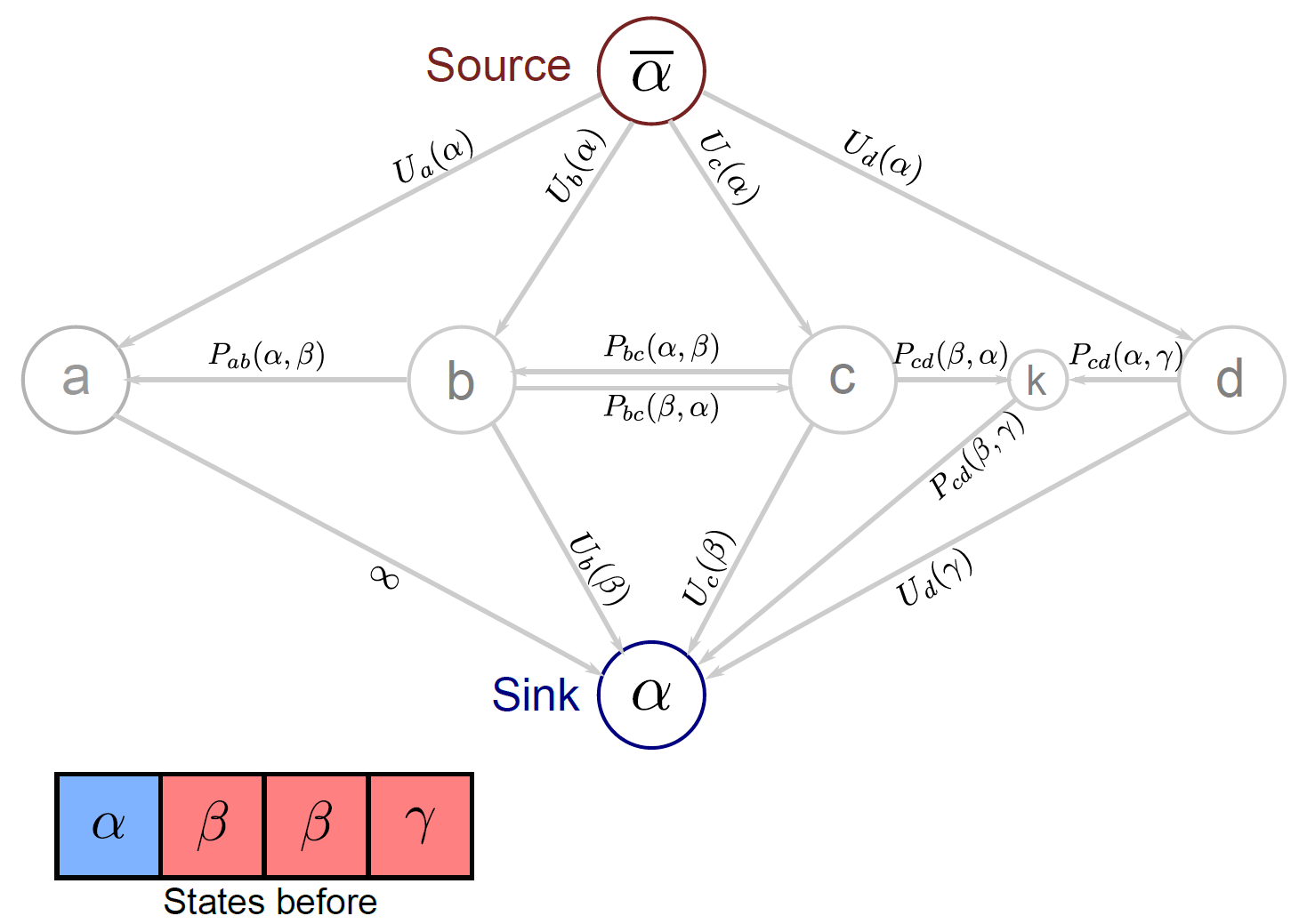 Graph is dynamic.  Structure of inter-pixel links depends on a and the choice of labels.

There are four cases.
Alpha Expansion Construction
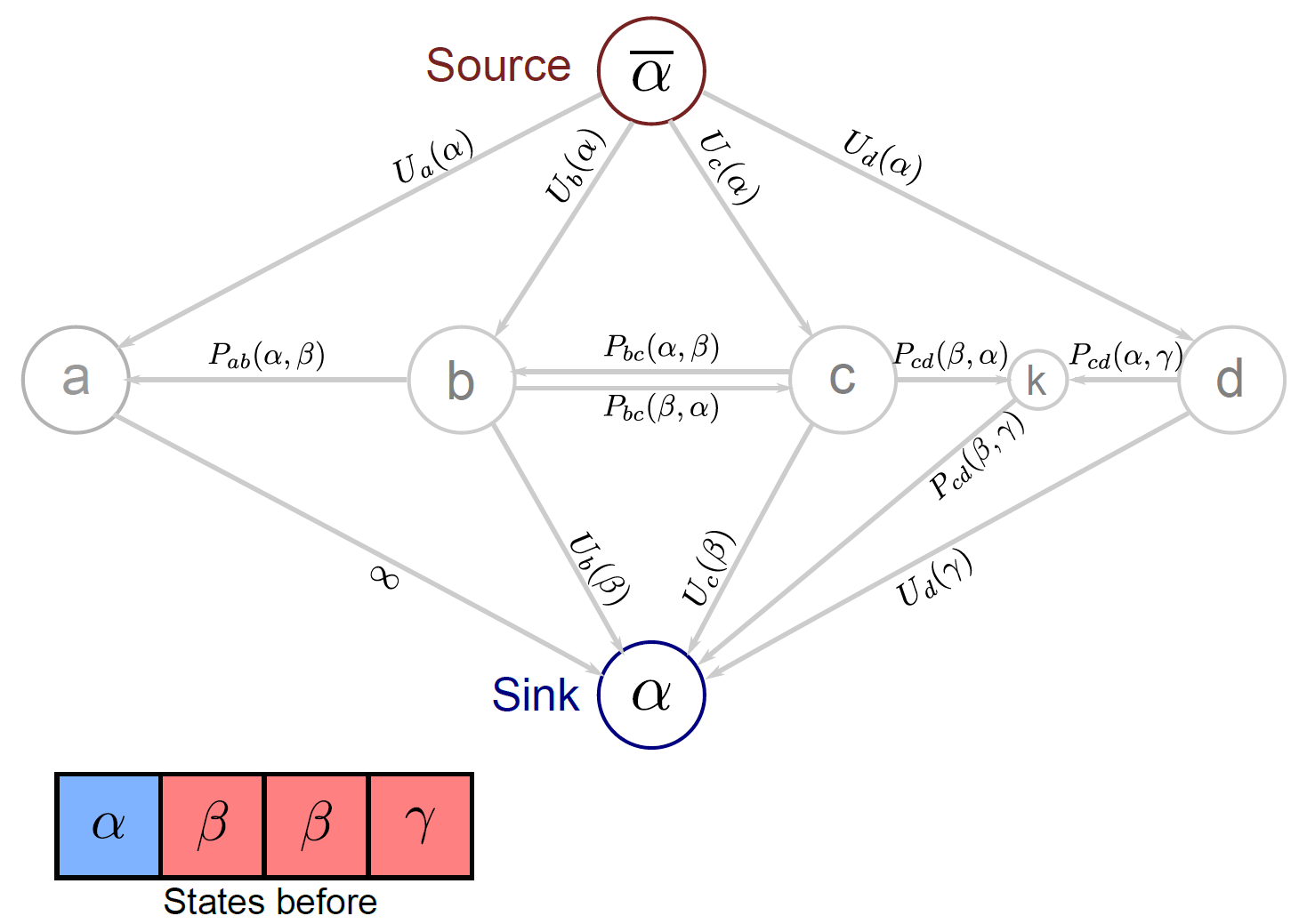 Case 1:

Adjacent pixels both have label a already.
Pairwise cost is zero – no need for extra edges.
Alpha Expansion Construction
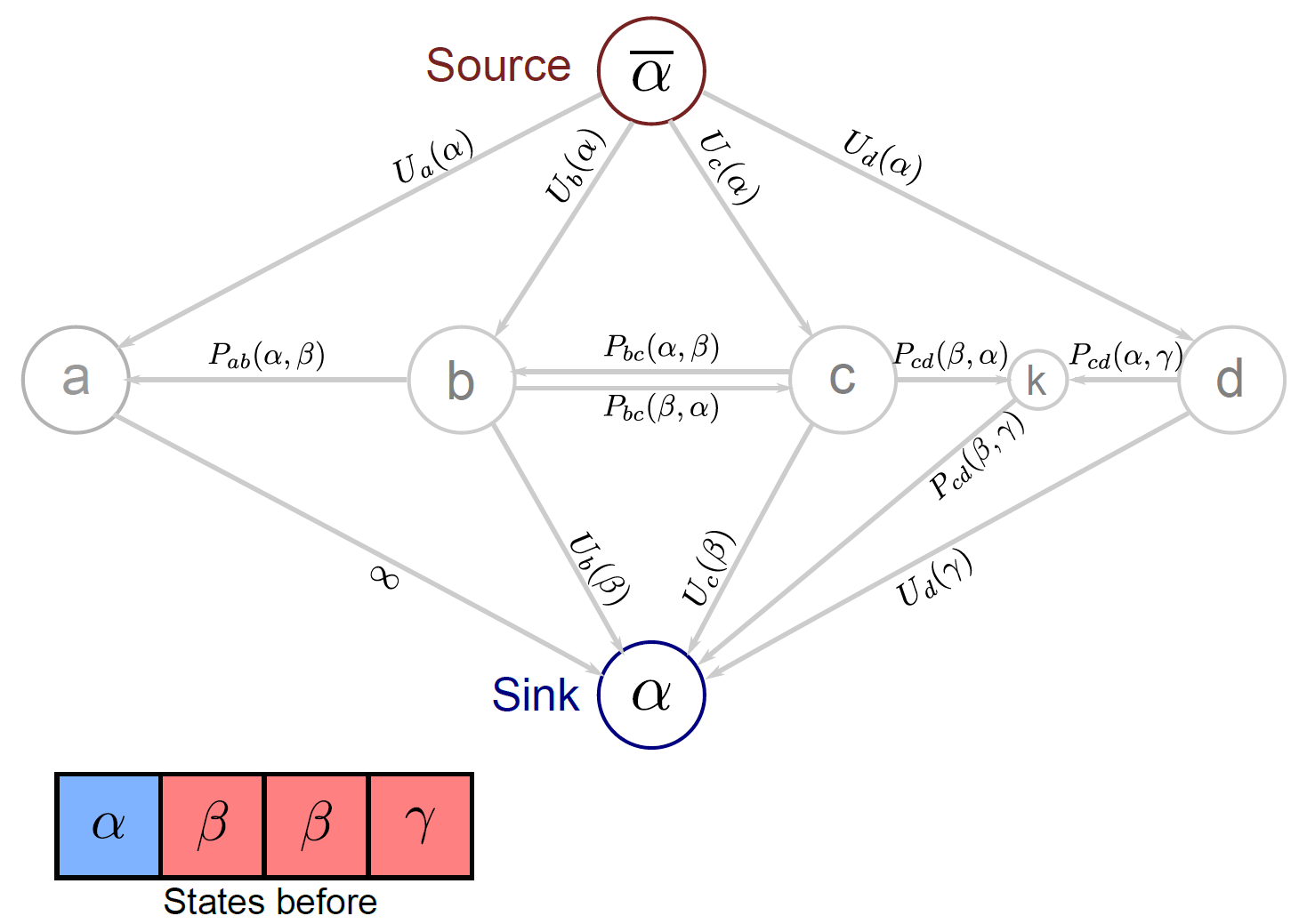 Case 2:  Adjacent pixels are a,b.  
Result either 
a,a (no cost and no new edge).
a,b (P(a,b), add new edge).
Alpha Expansion Construction
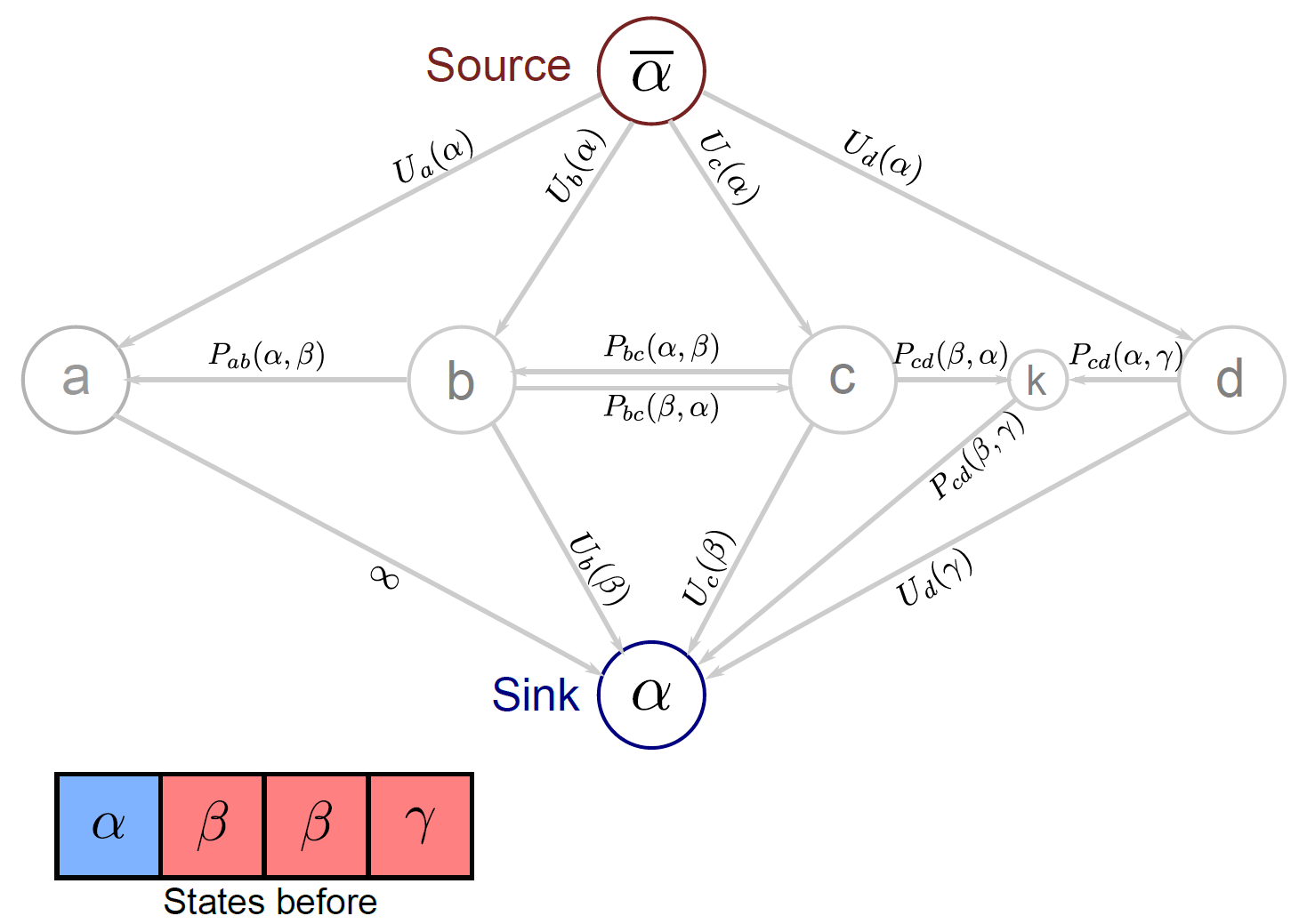 Case 3:  Adjacent pixels are b,b.  Result either 
b,b (no cost and no new edge).
a,b (P(a,b), add new edge).
b,a (P(b,a), add new edge).
Alpha Expansion Construction
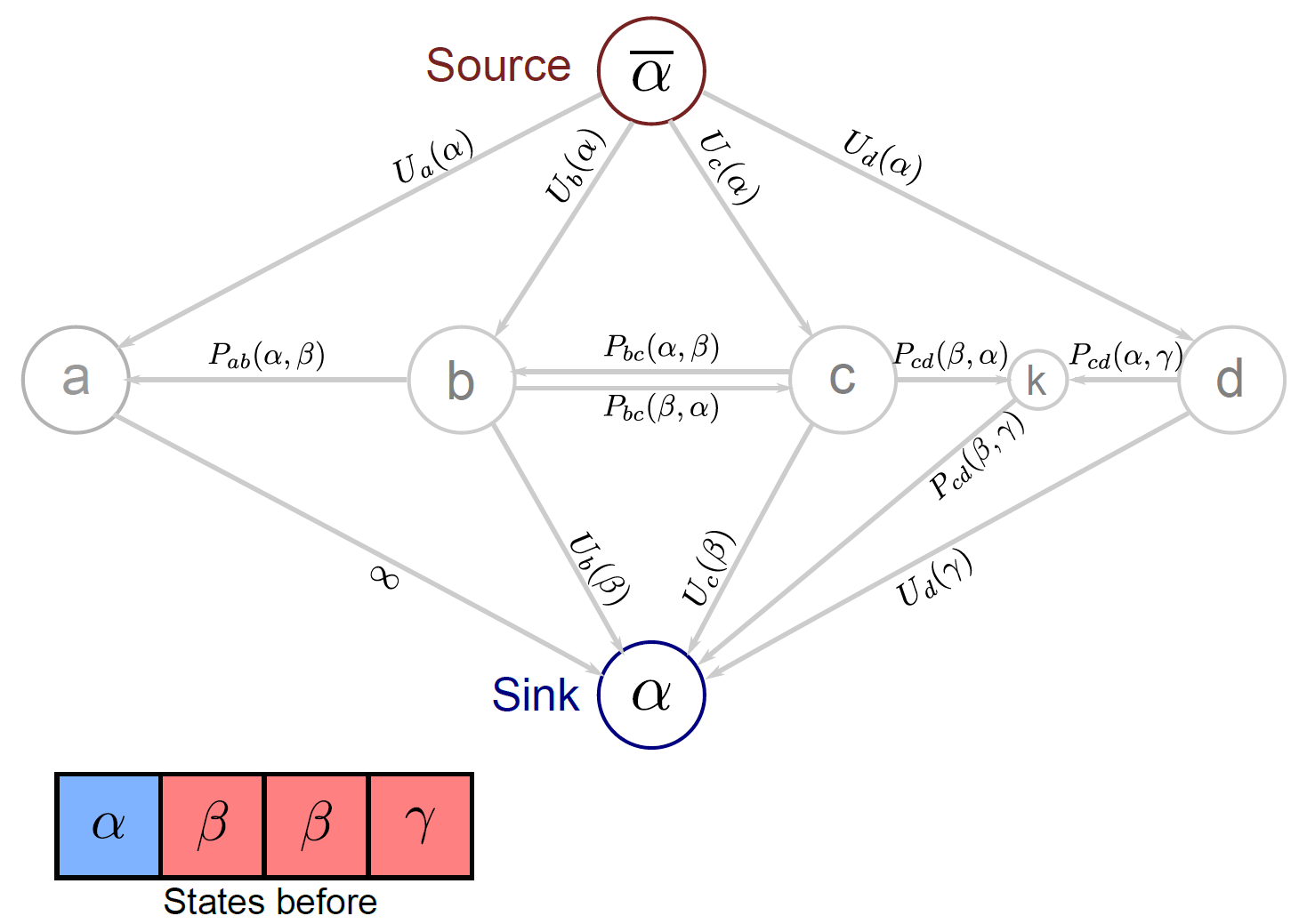 Case 4:  Adjacent pixels are b,g.  Result either 
b,g (P(b,g), add new edge).
a,g (P(a,g), add new edge).
b,a (P(b,a), add new edge).
a,a (no cost and no new edge).
Example Cut 1
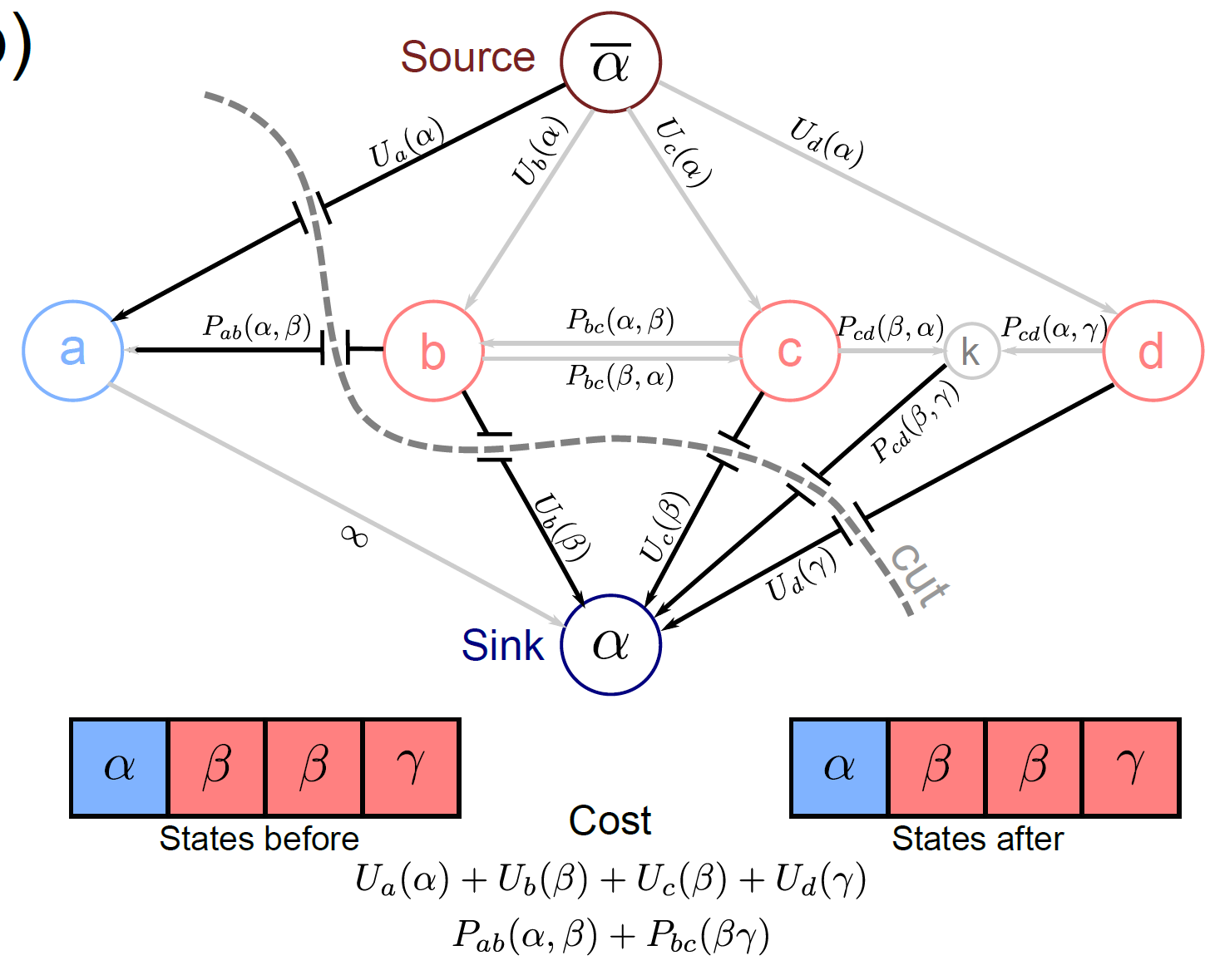 Example Cut 1
Important!
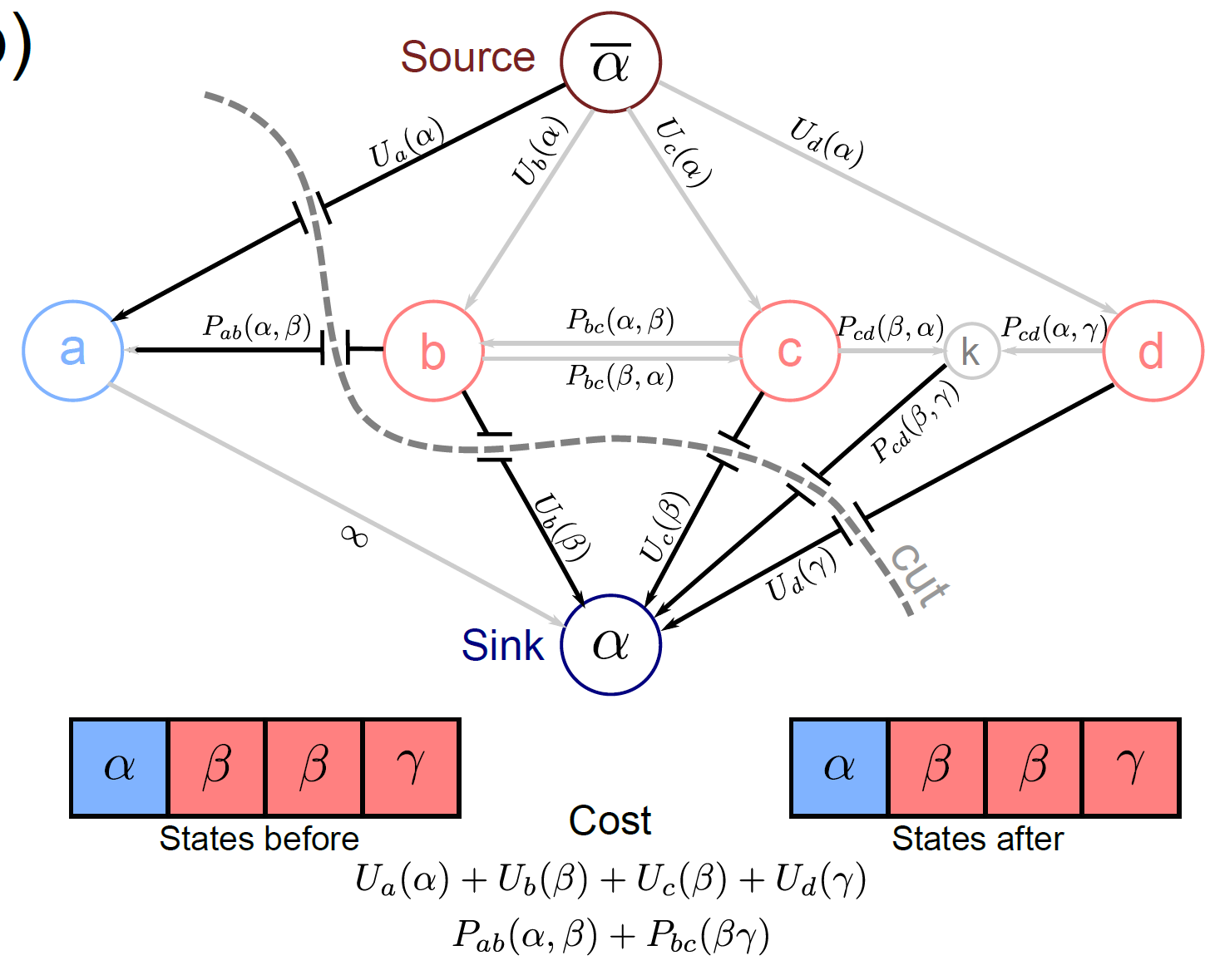 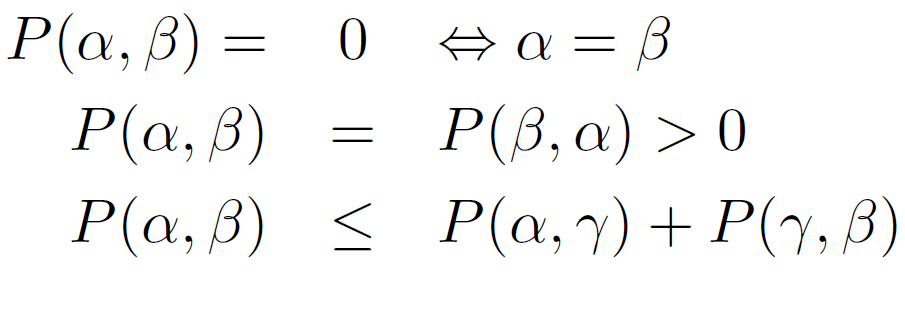 Example Cut 2
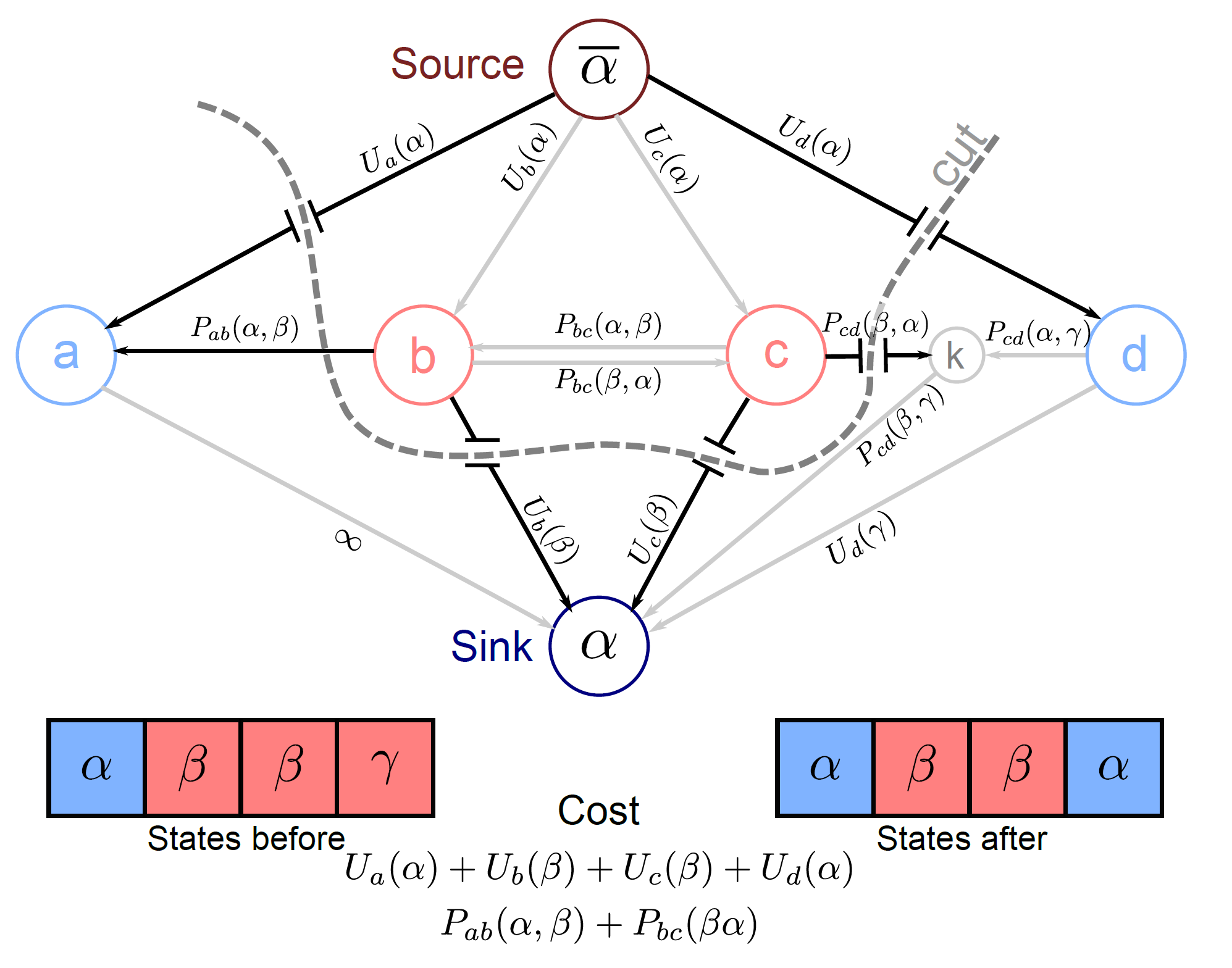 Example Cut 3
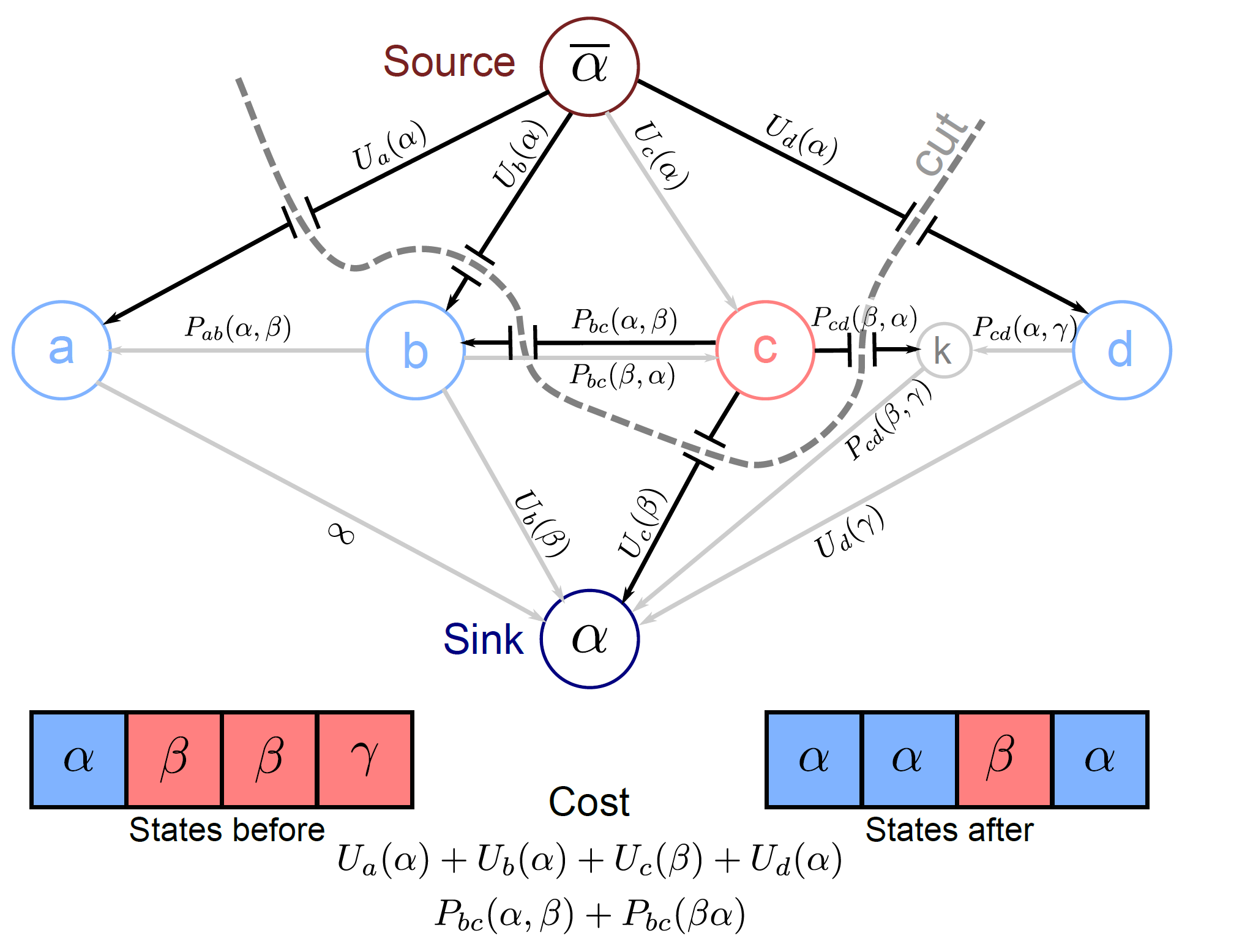 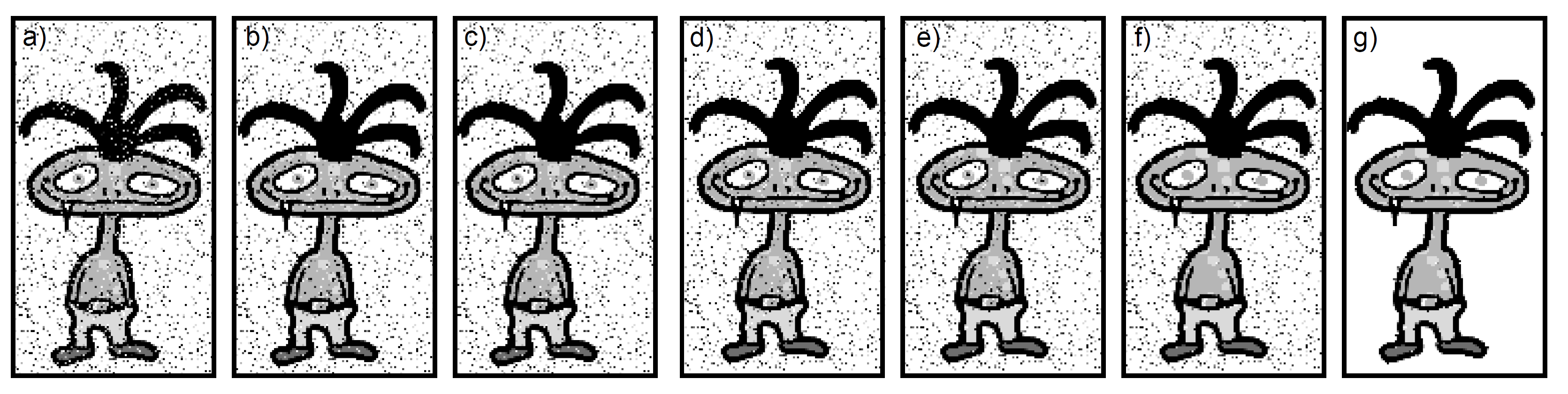 Denoising Results
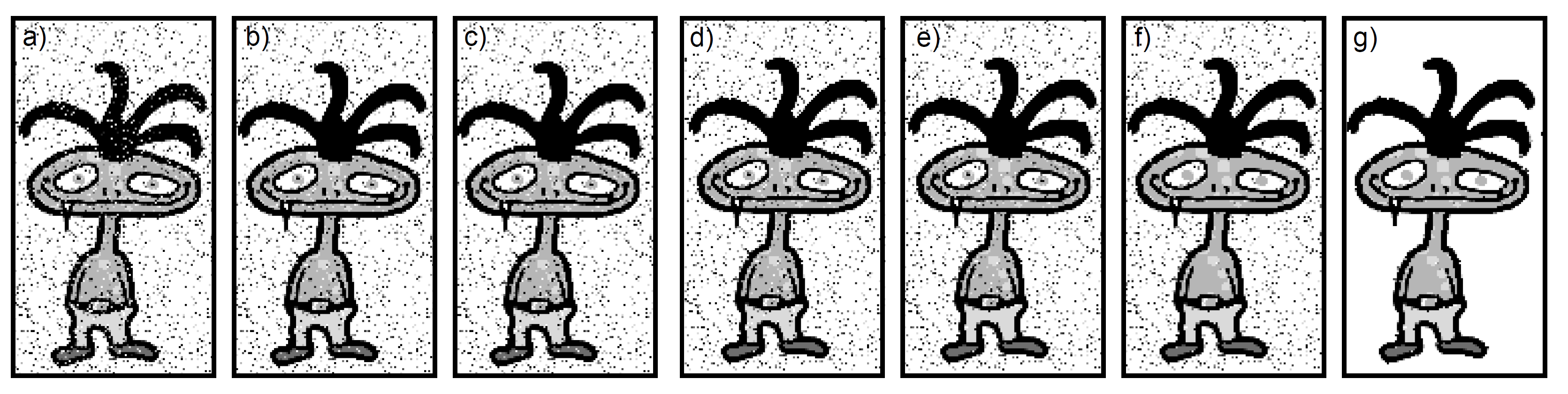 Conclusions
Graph cuts help you find the MAP solution in models with pairwise MRF priors (also CRFs!)
Exact solution in binary case if submodular
Exact solution in multi-label case if submodular
Approximate solution in multi-label case if a metric

Contact me if you want slides or notes s.prince@cs.ucl.ac.uk